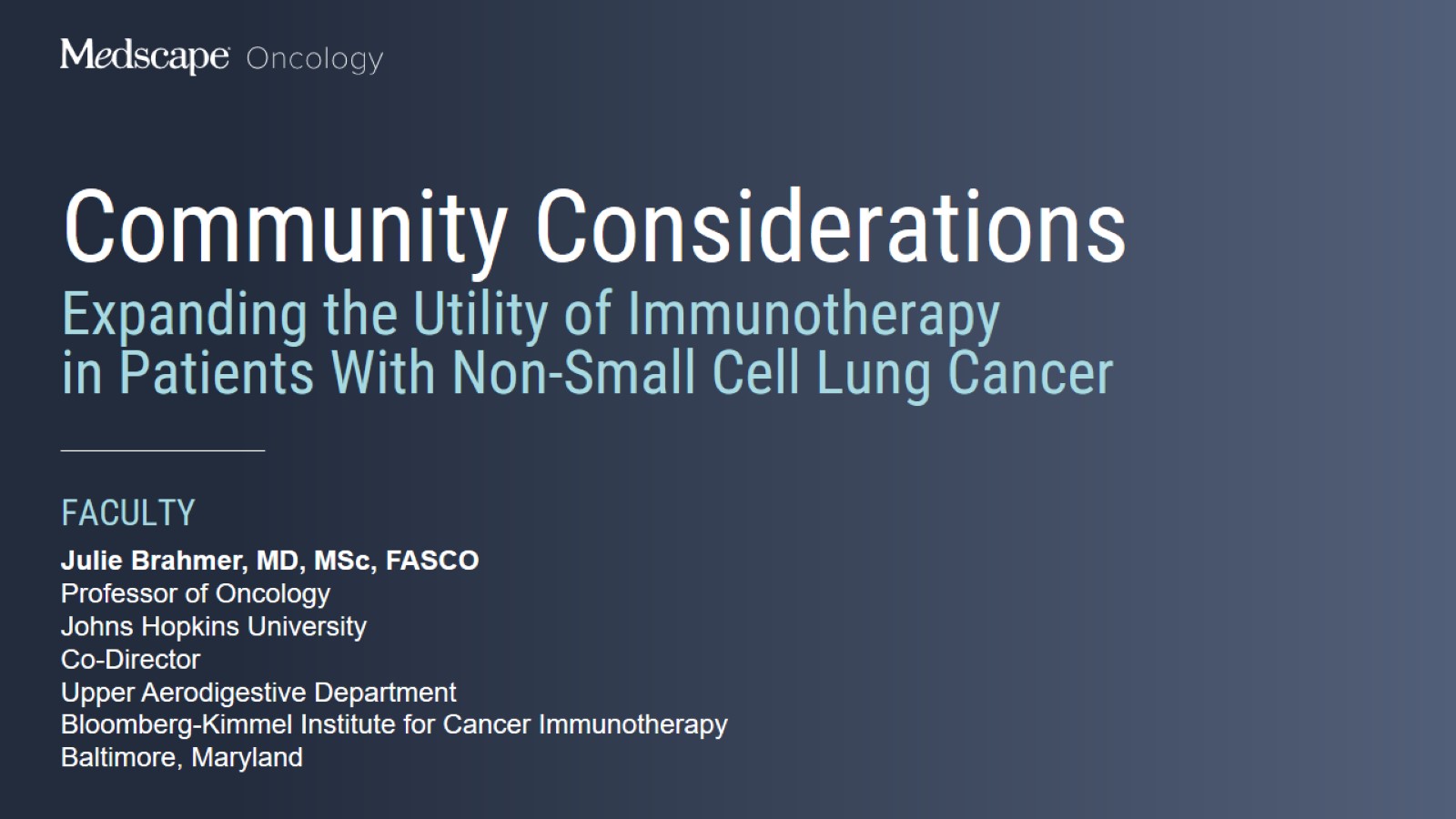 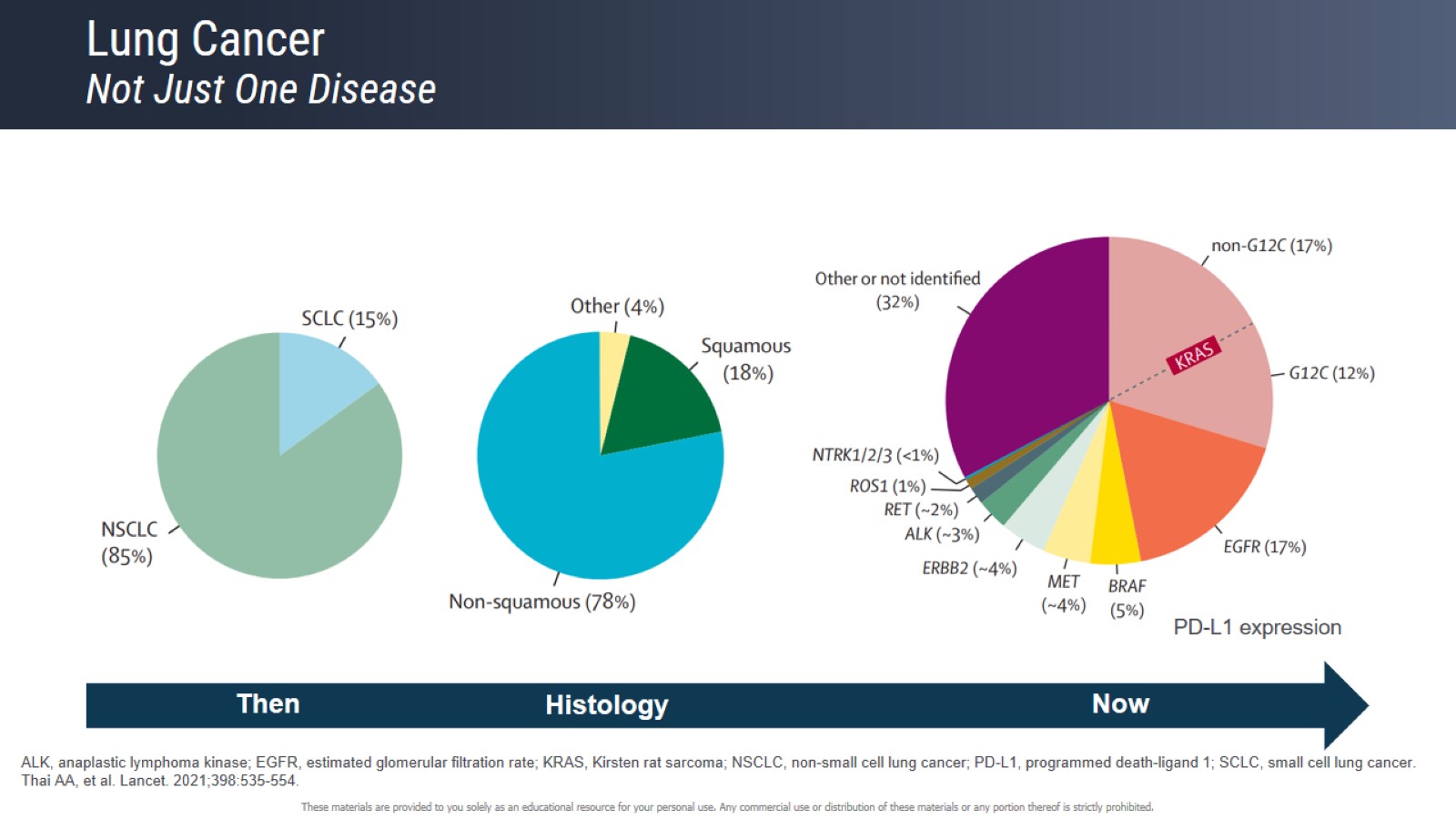 Lung CancerNot Just One Disease
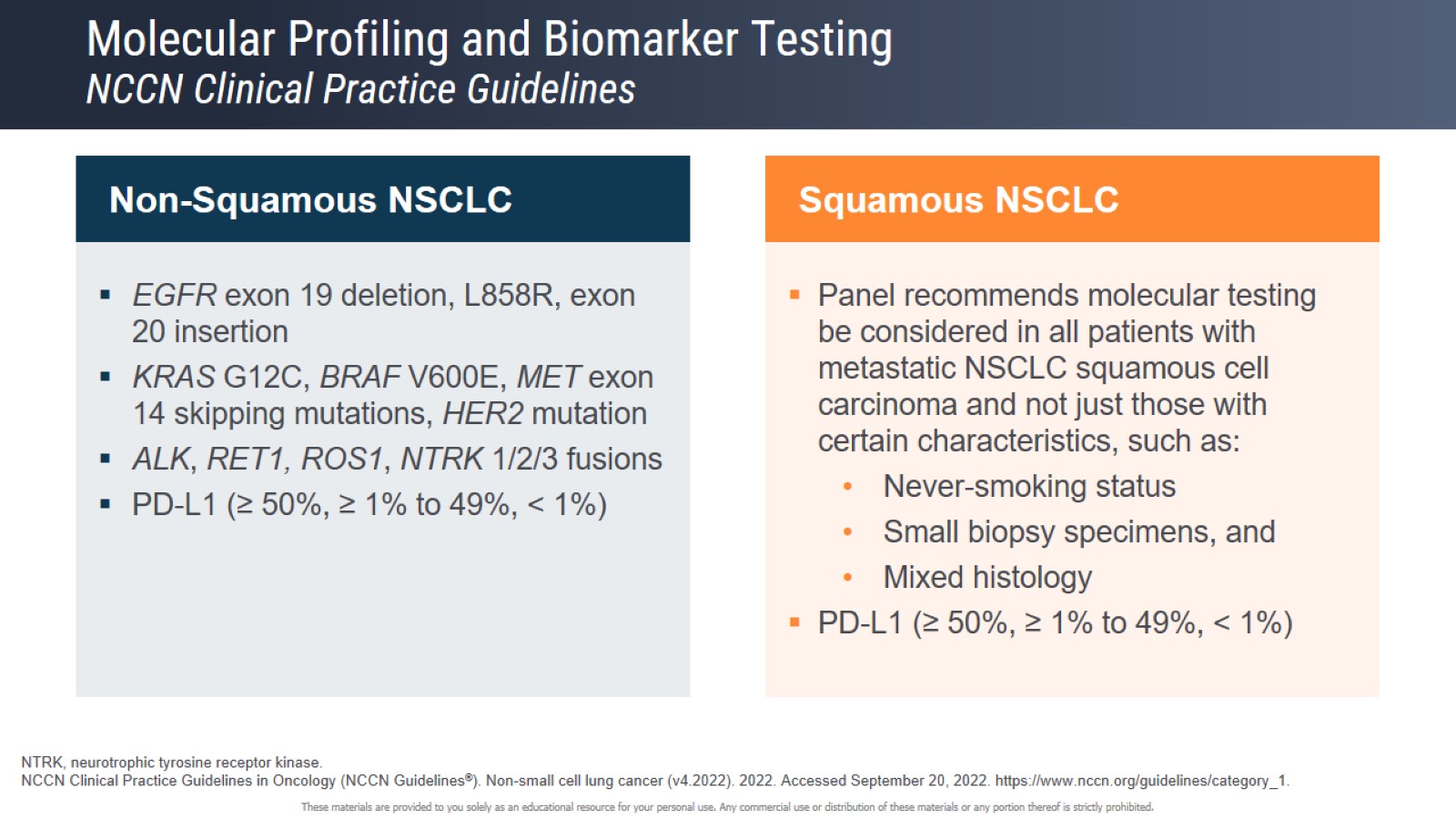 Molecular Profiling and Biomarker TestingNCCN Clinical Practice Guidelines
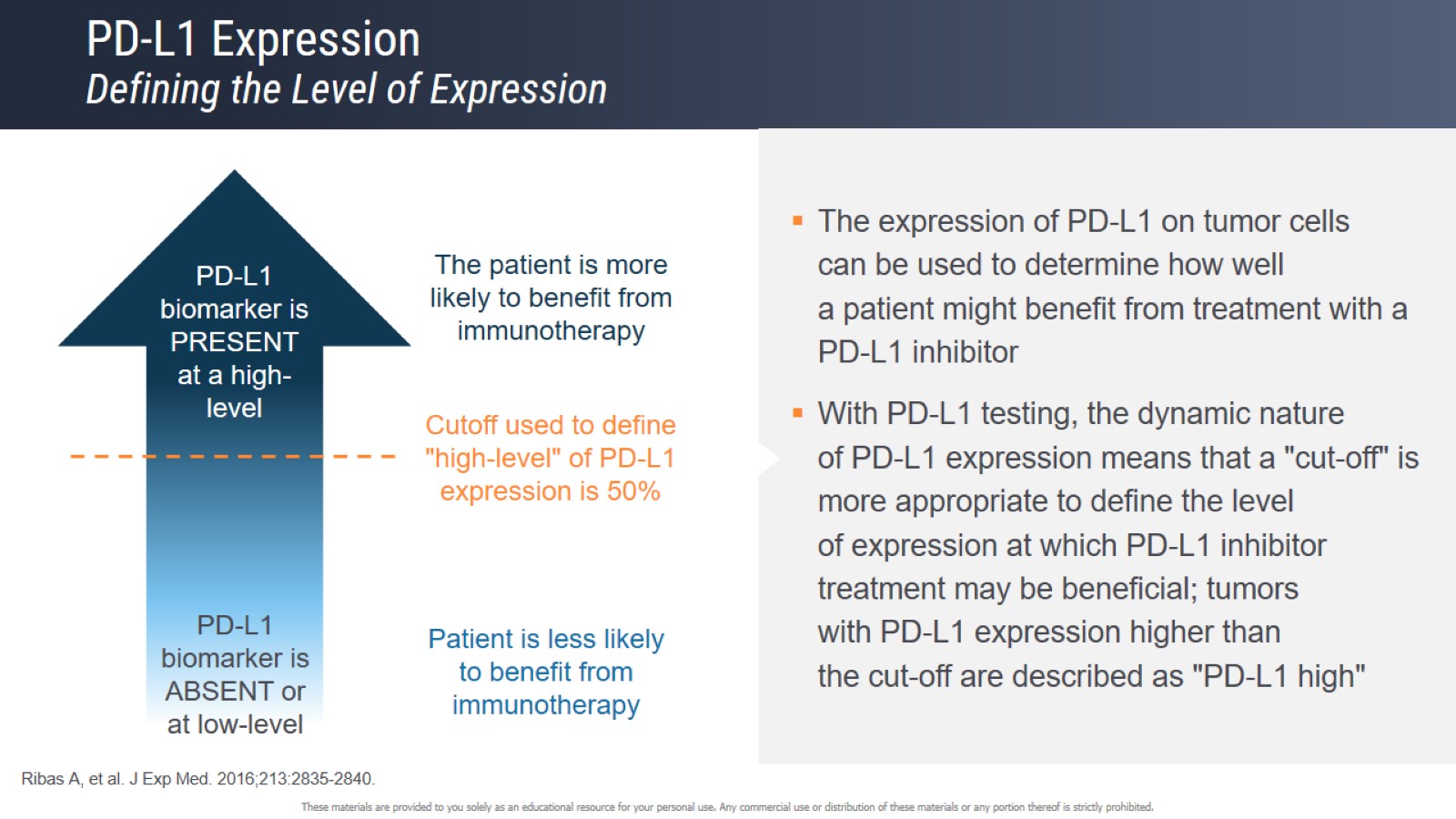 PD-L1 ExpressionDefining the Level of Expression
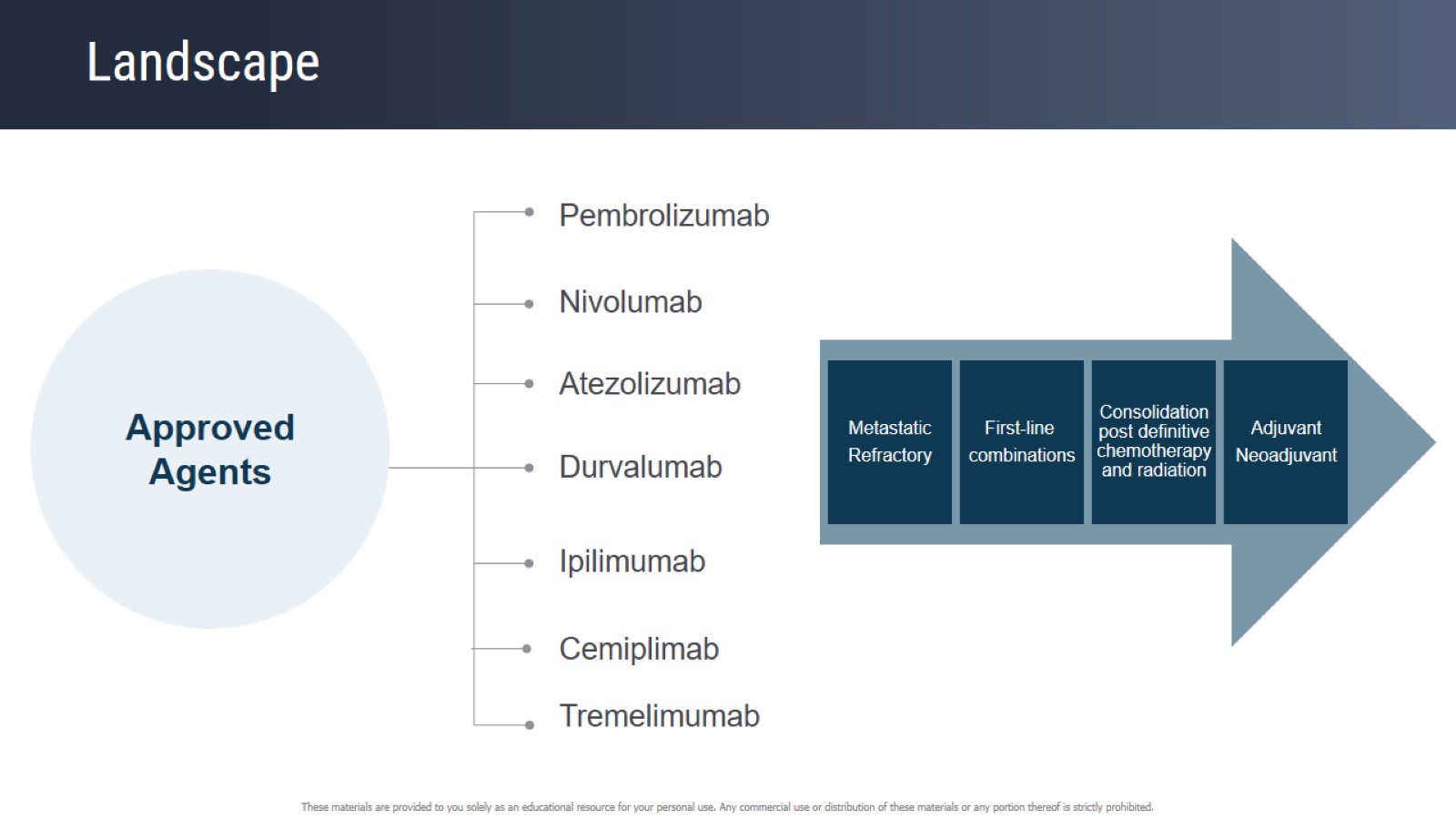 Landscape
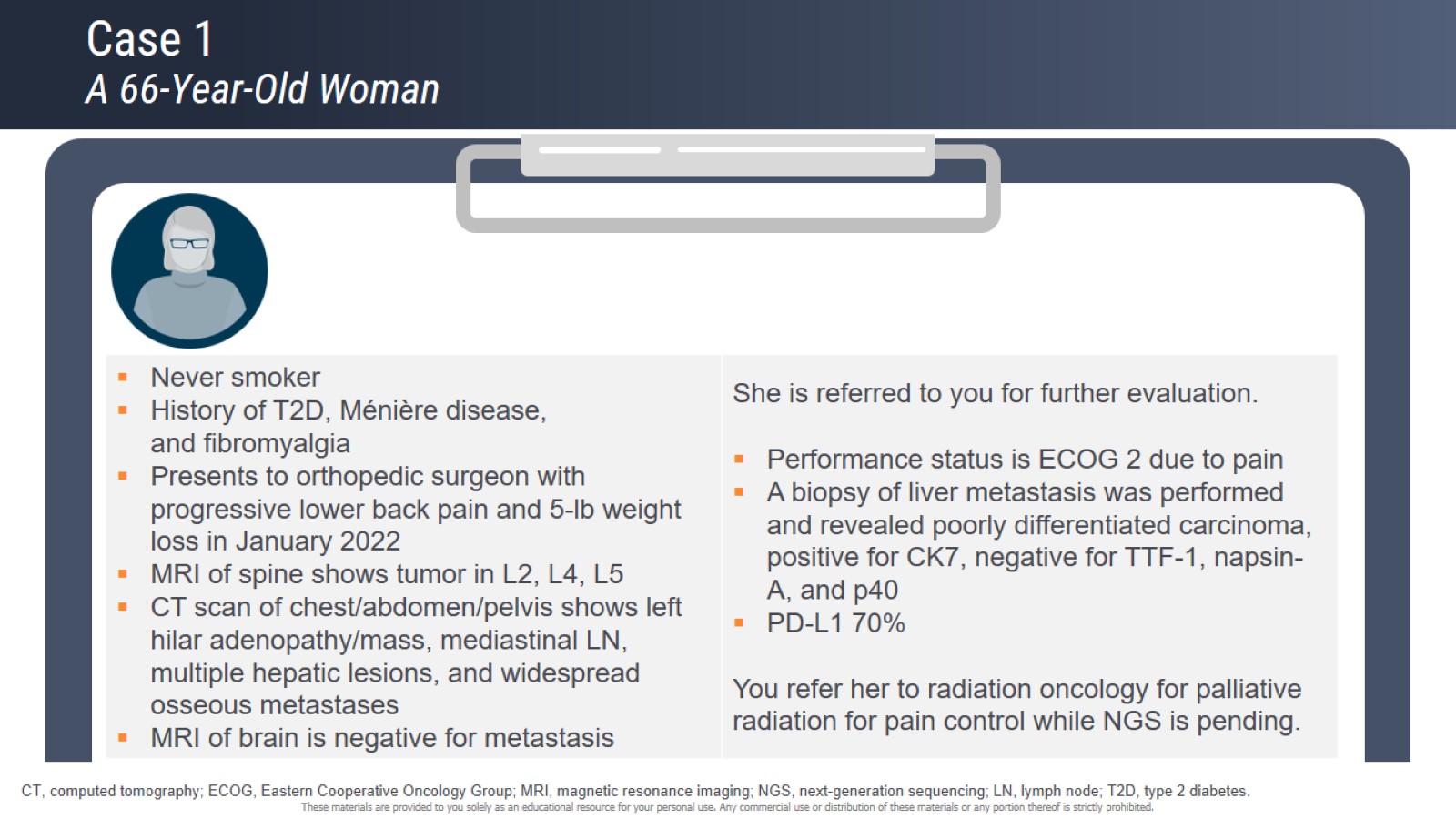 Case 1A 66-Year-Old Woman
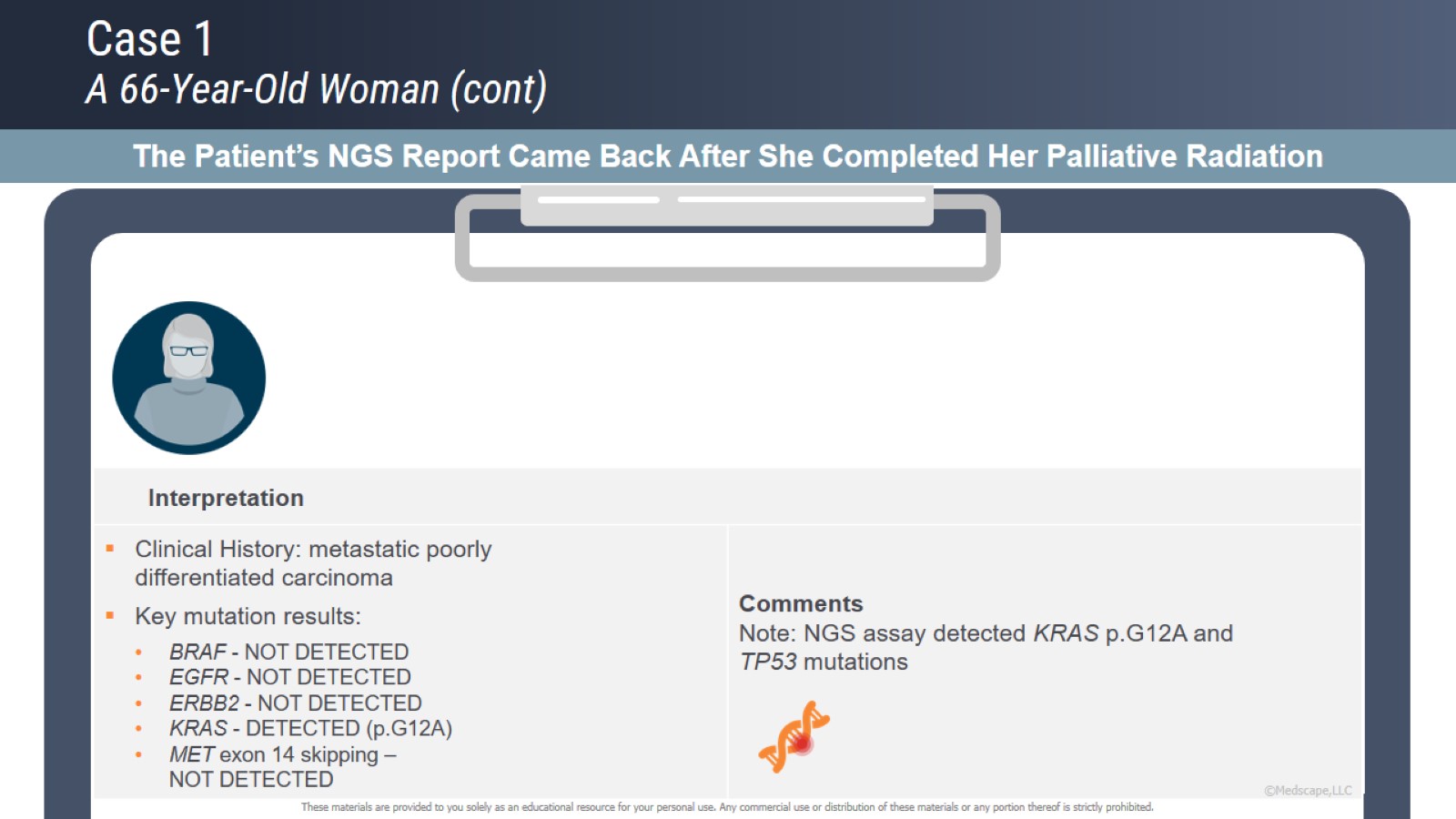 Case 1A 66-Year-Old Woman (cont)
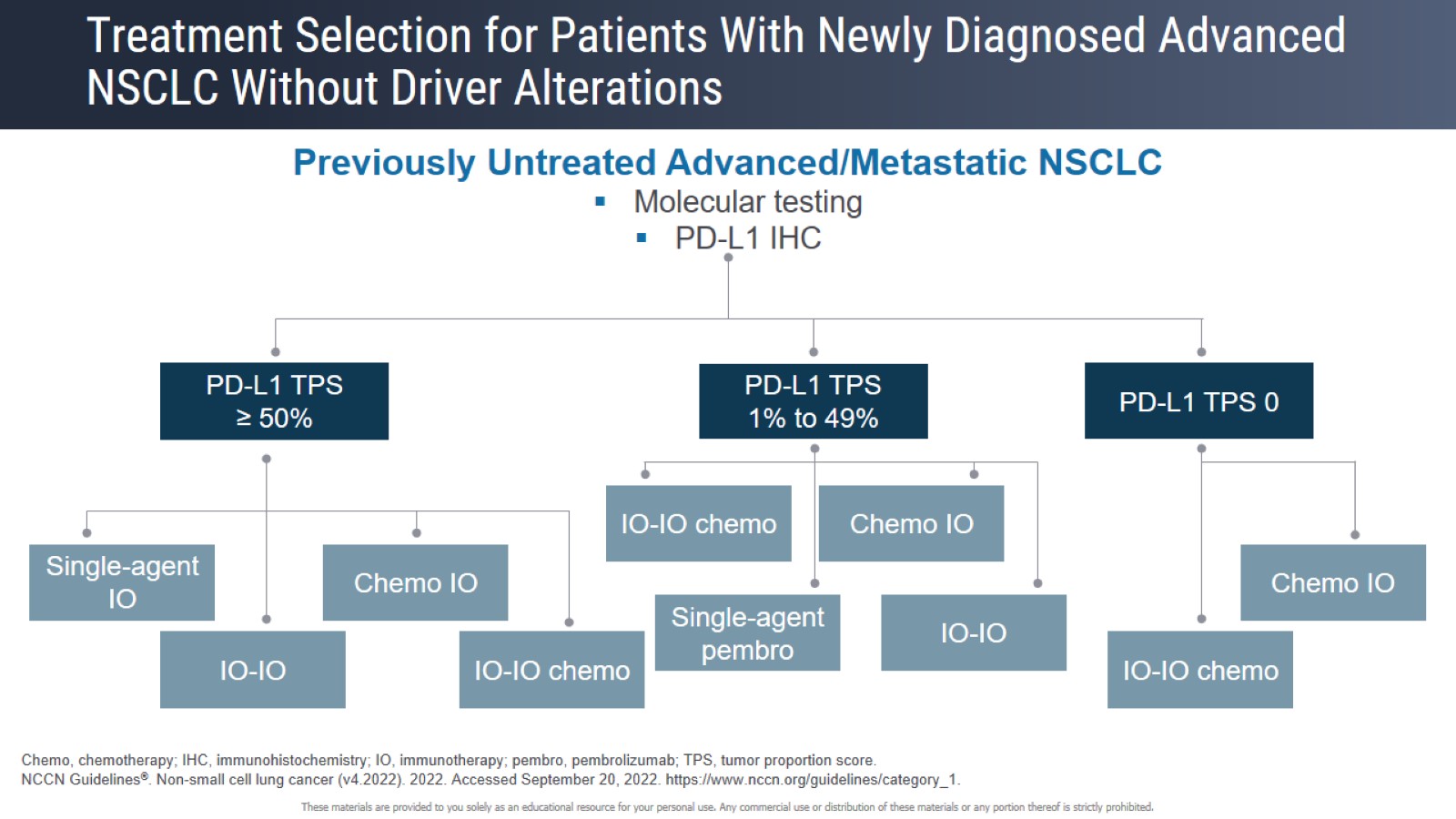 Treatment Selection for Patients With Newly Diagnosed Advanced NSCLC Without Driver Alterations
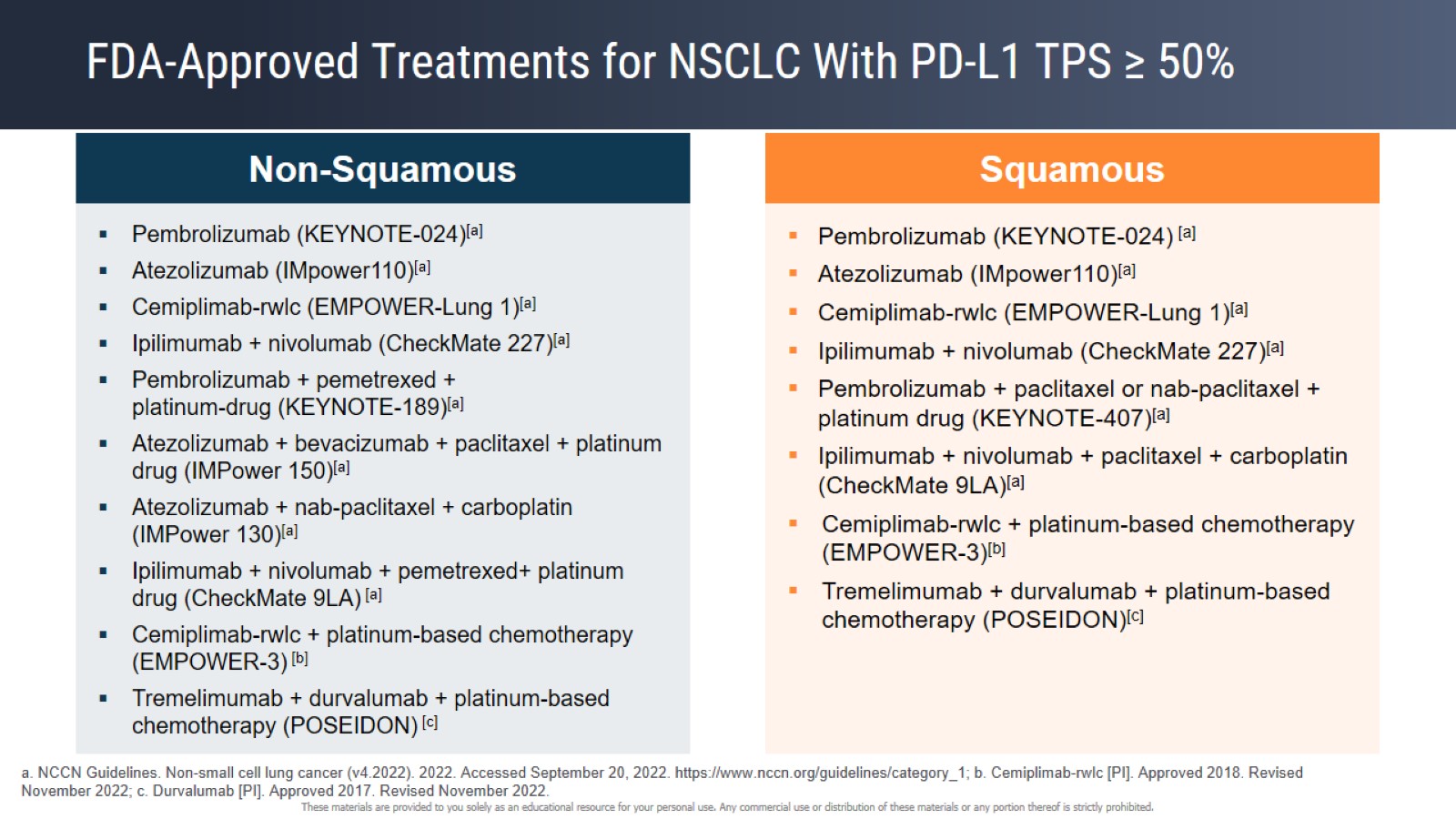 FDA-Approved Treatments for NSCLC With PD-L1 TPS ≥ 50%
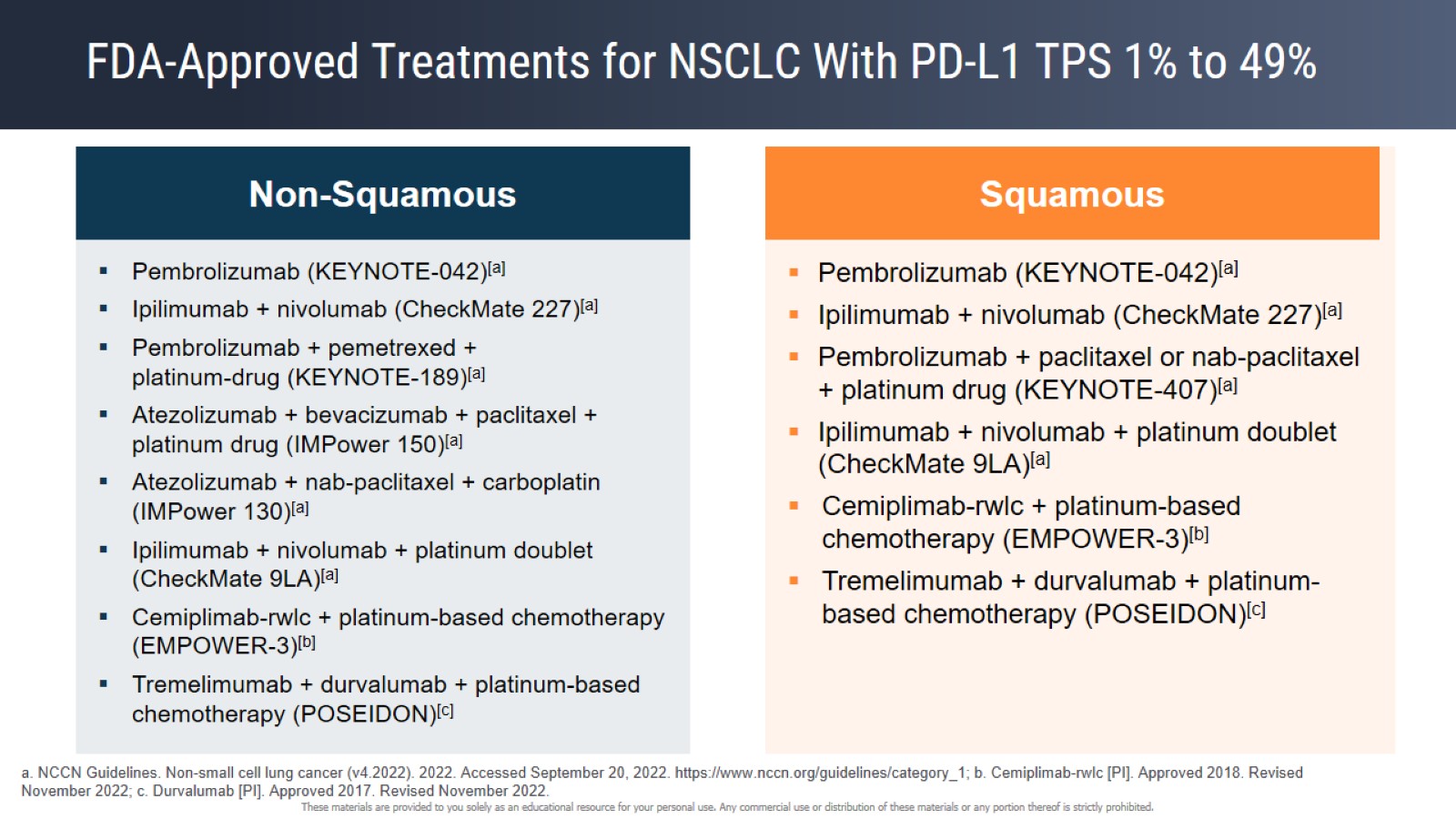 FDA-Approved Treatments for NSCLC With PD-L1 TPS 1% to 49%
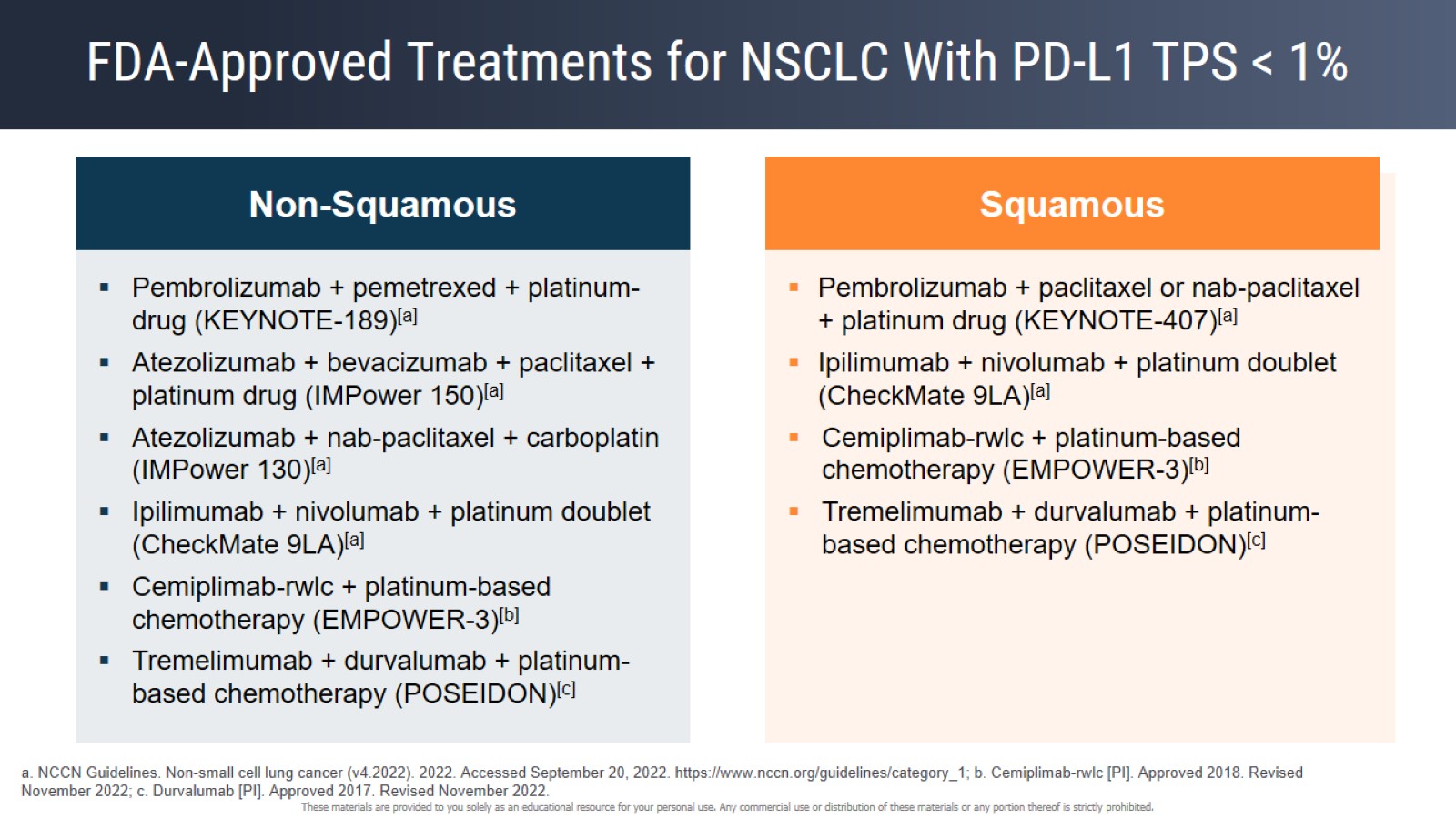 FDA-Approved Treatments for NSCLC With PD-L1 TPS < 1%
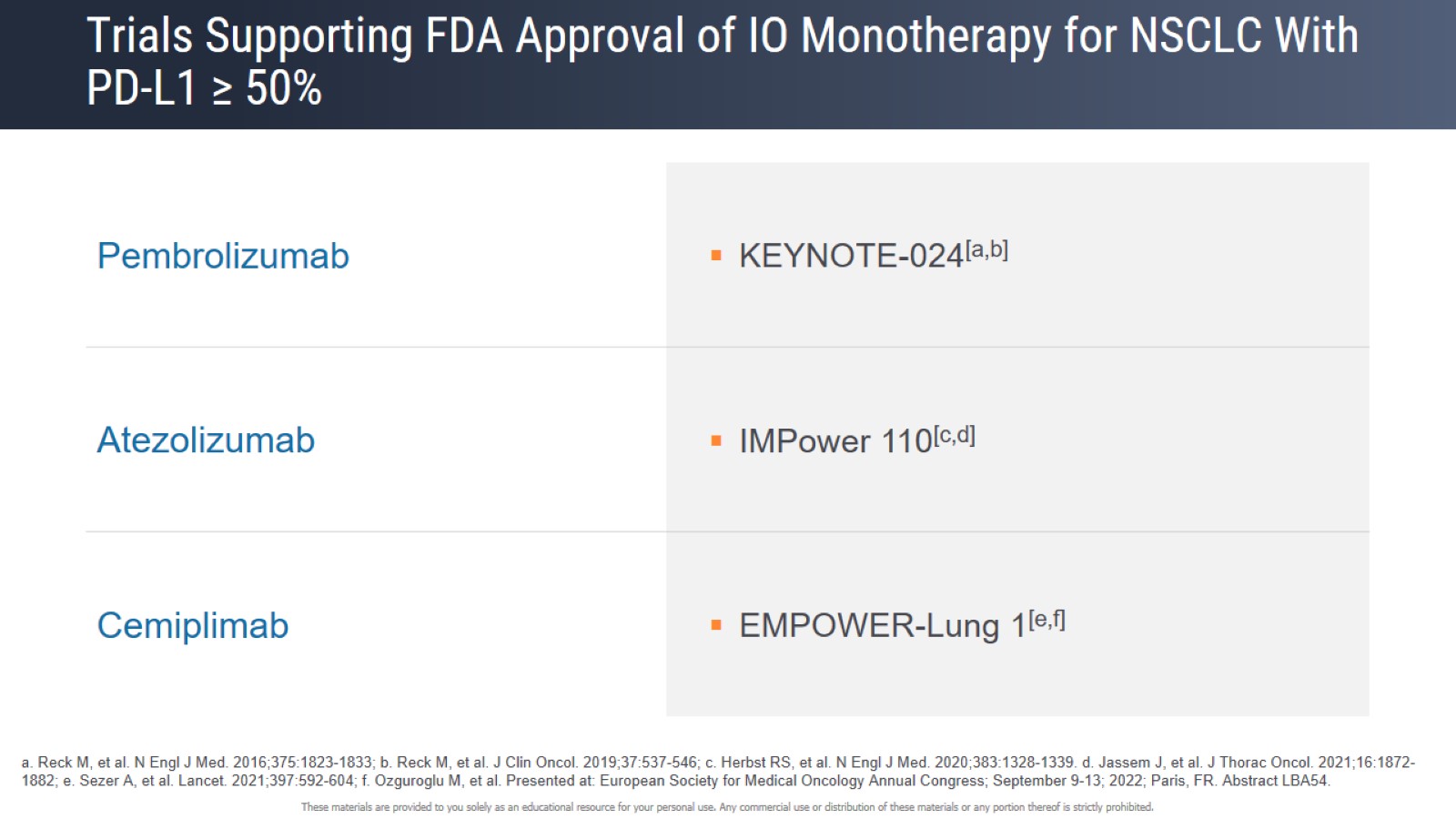 Trials Supporting FDA Approval of IO Monotherapy for NSCLC With PD-L1 ≥ 50%
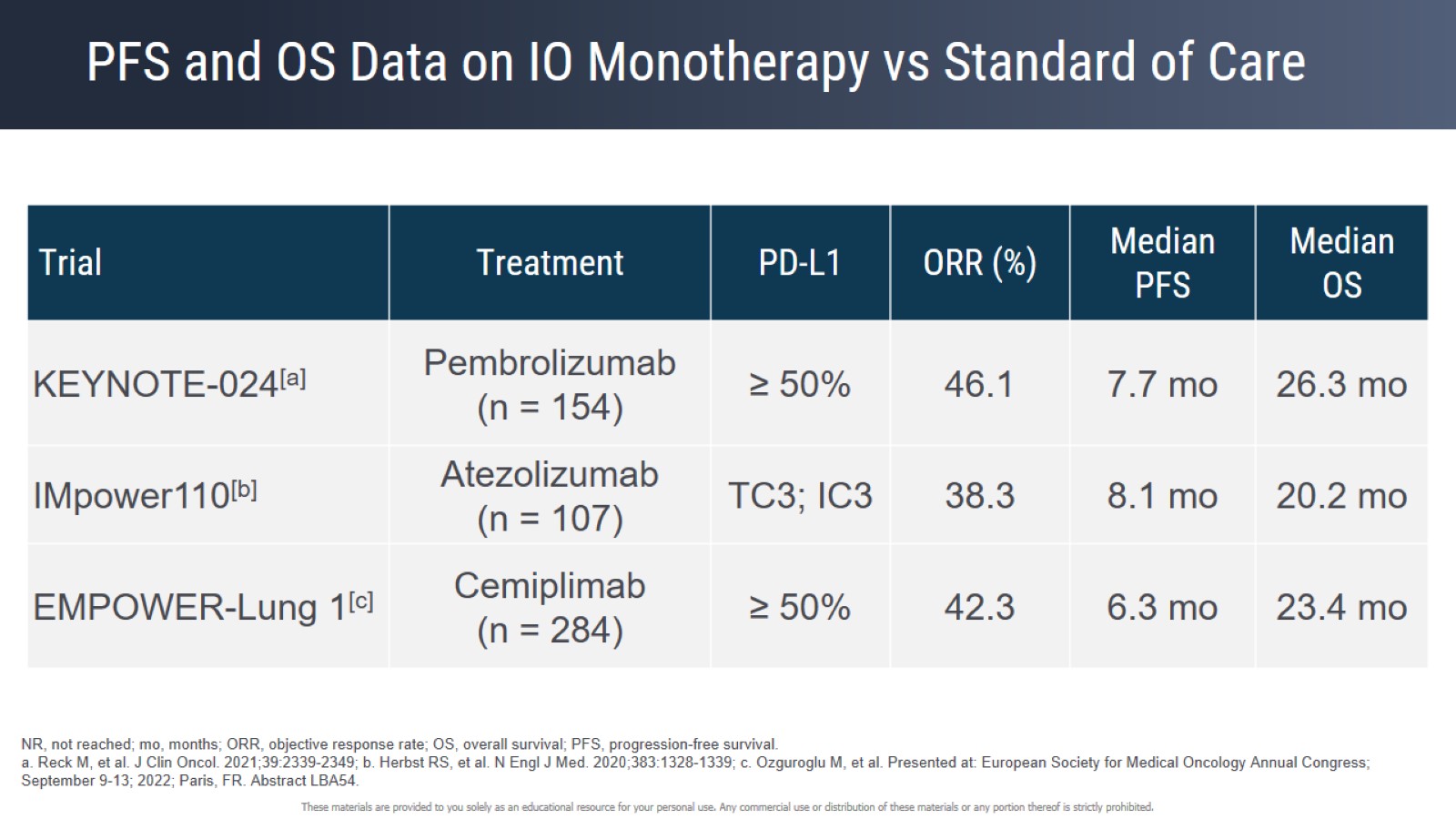 PFS and OS Data on IO Monotherapy vs Standard of Care
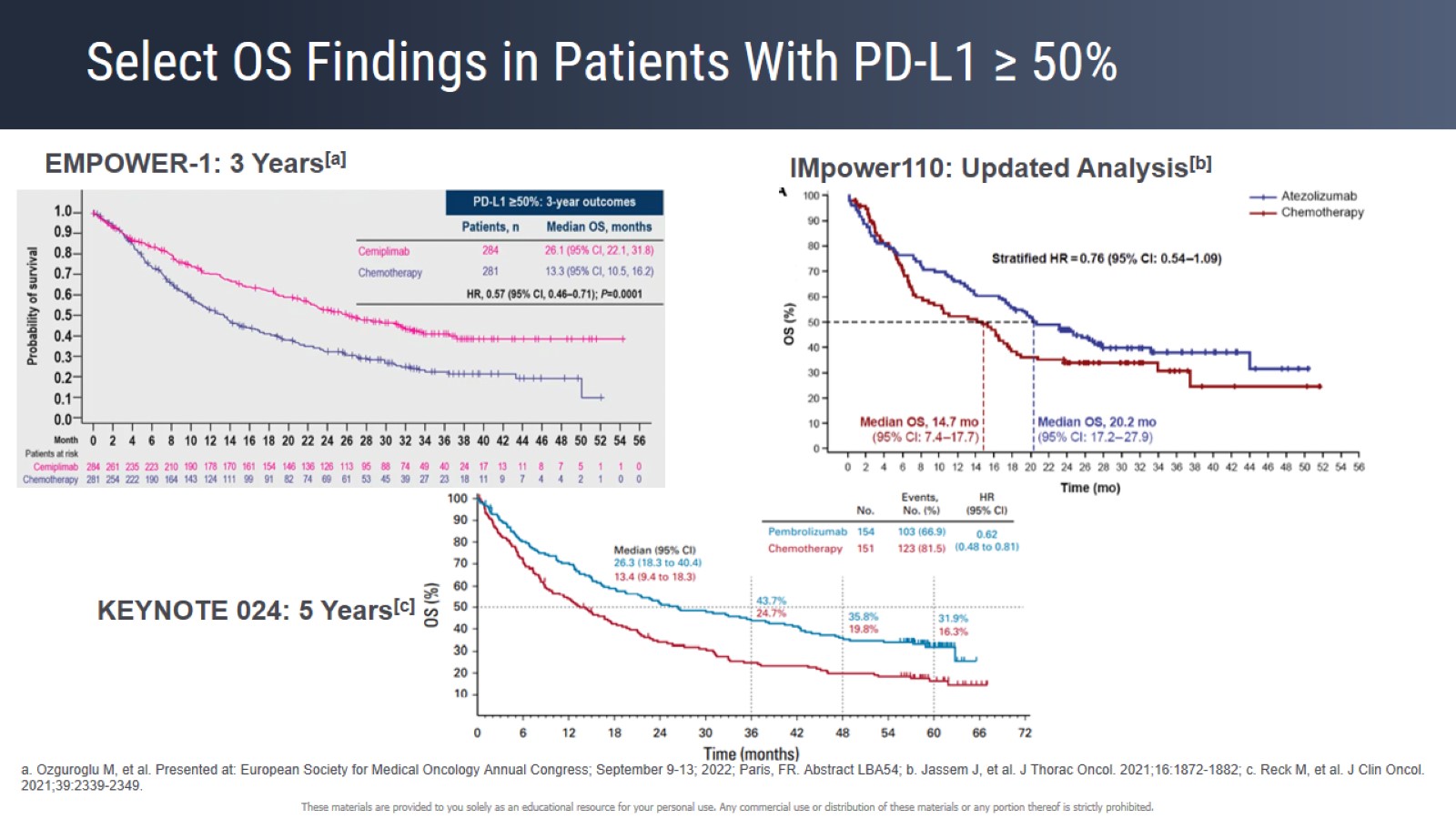 Select OS Findings in Patients With PD-L1 ≥ 50%
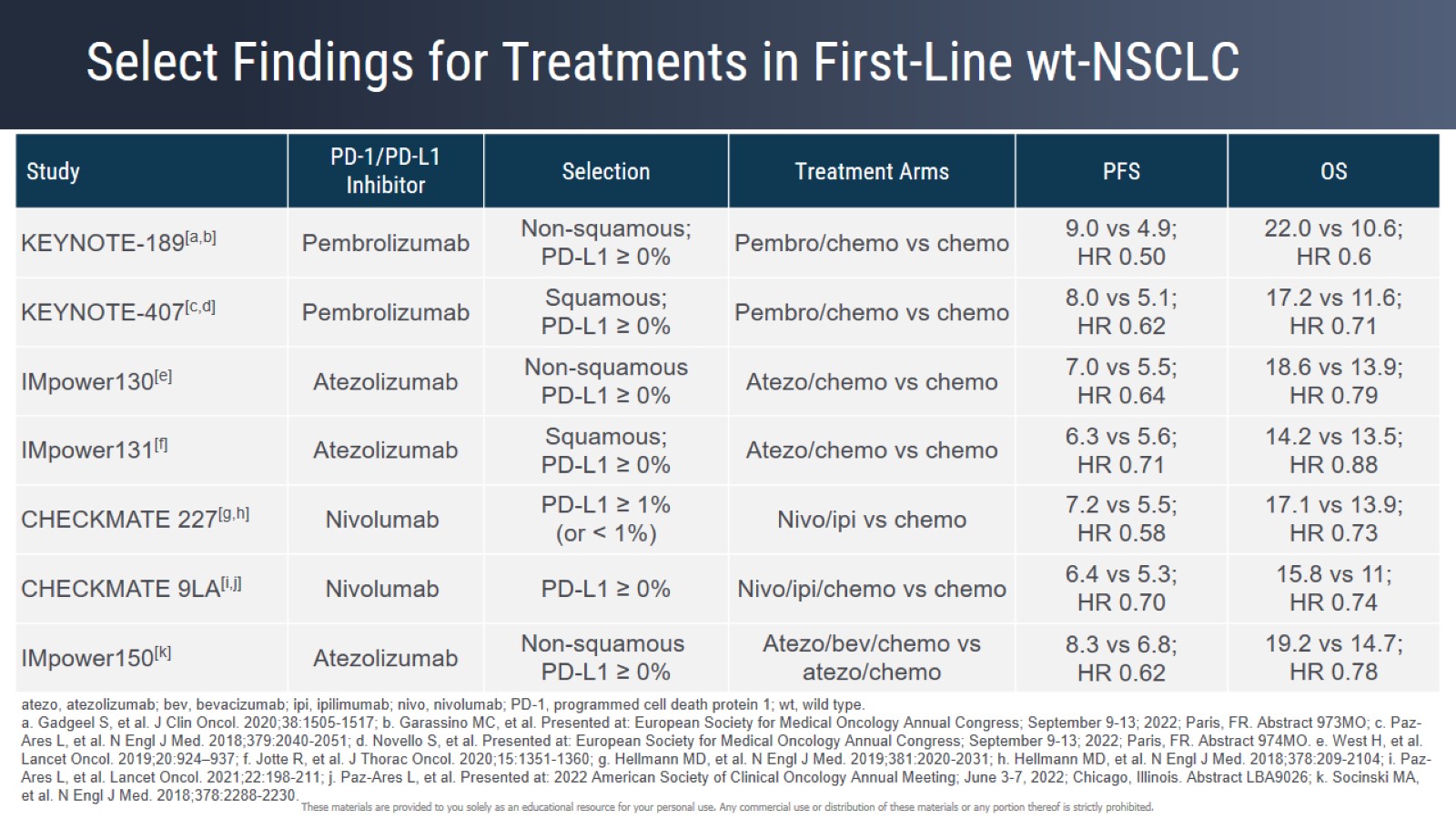 Select Findings for Treatments in First-Line wt-NSCLC
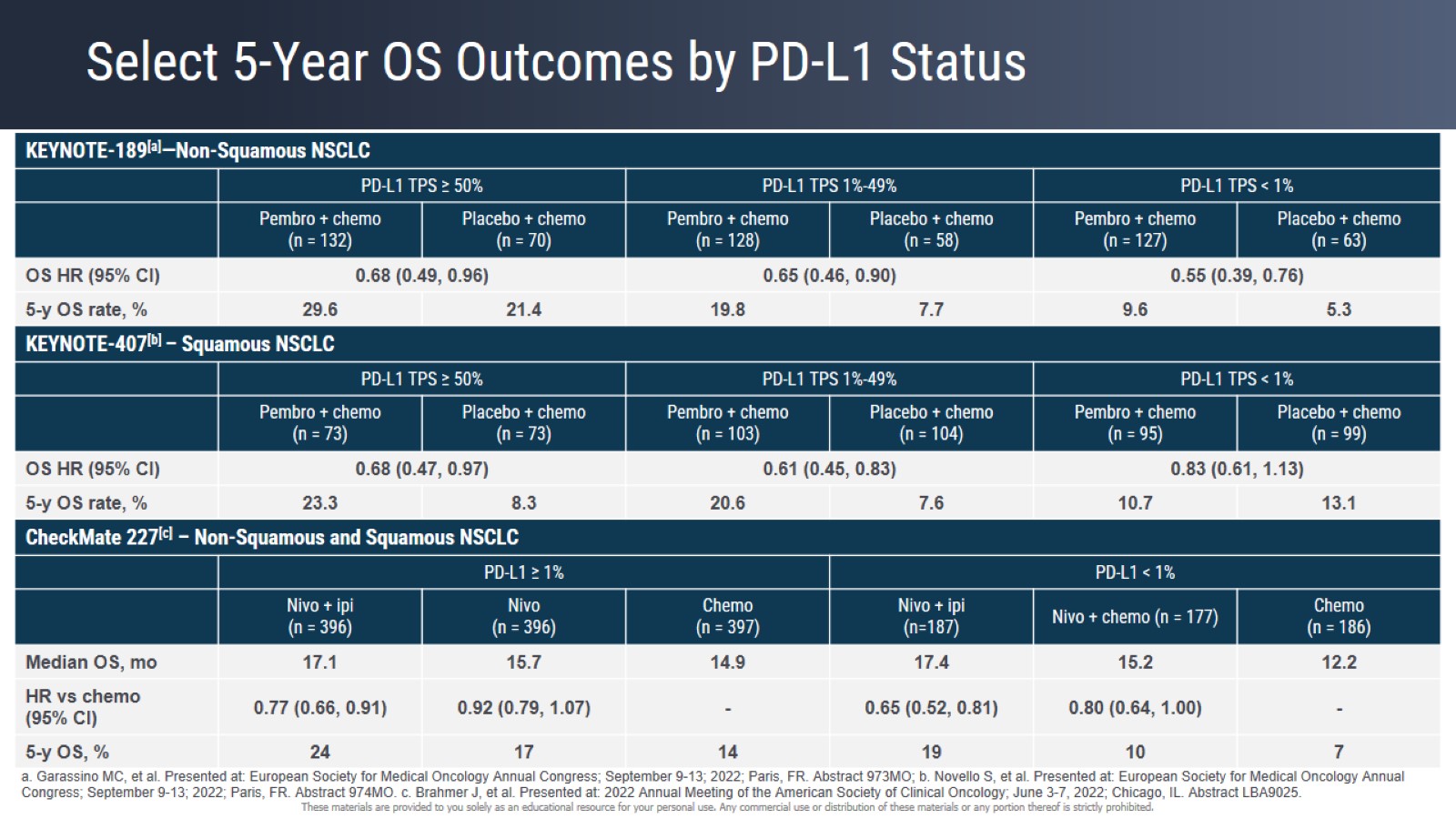 Select 5-Year OS Outcomes by PD-L1 Status
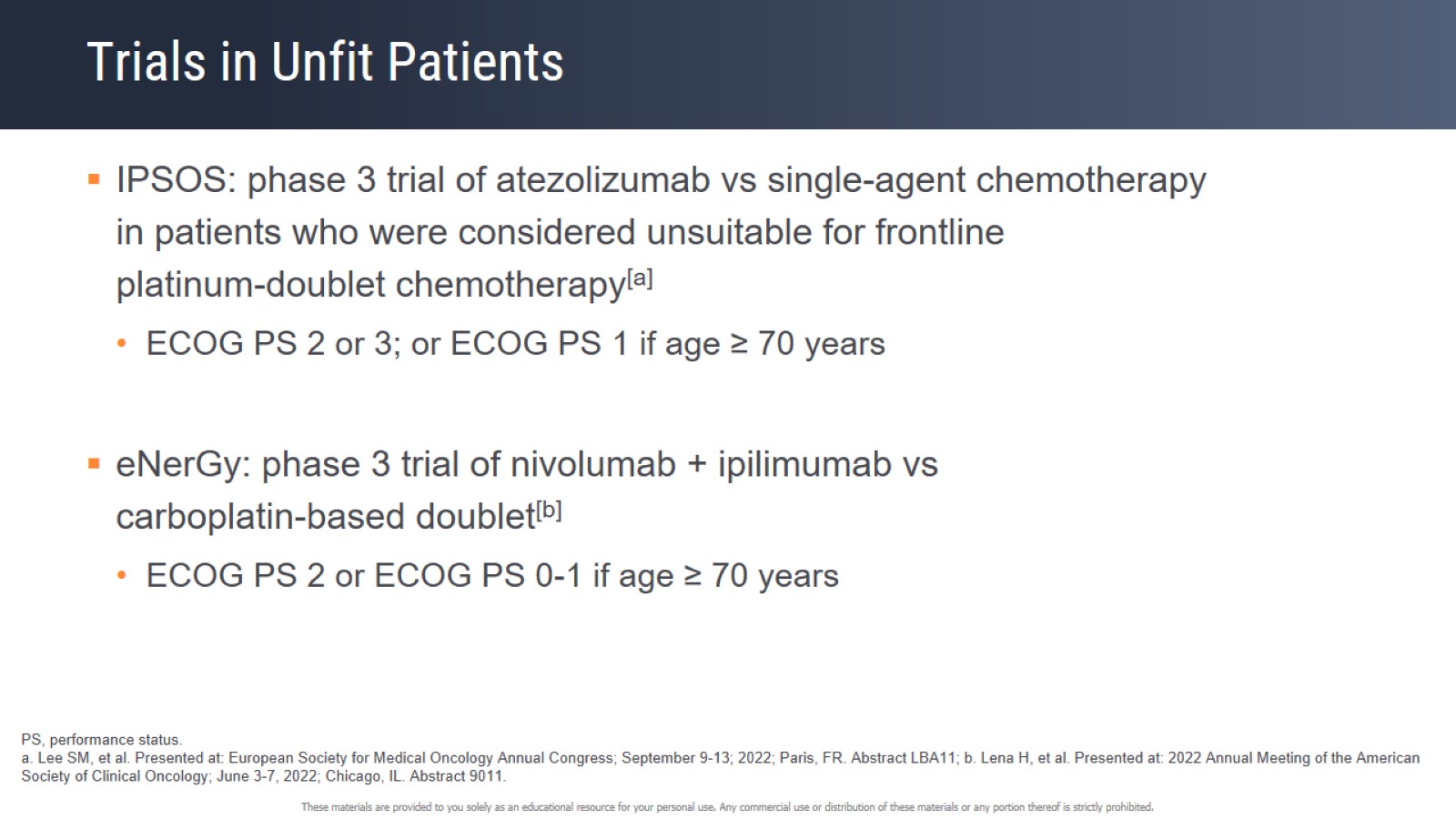 Trials in Unfit Patients
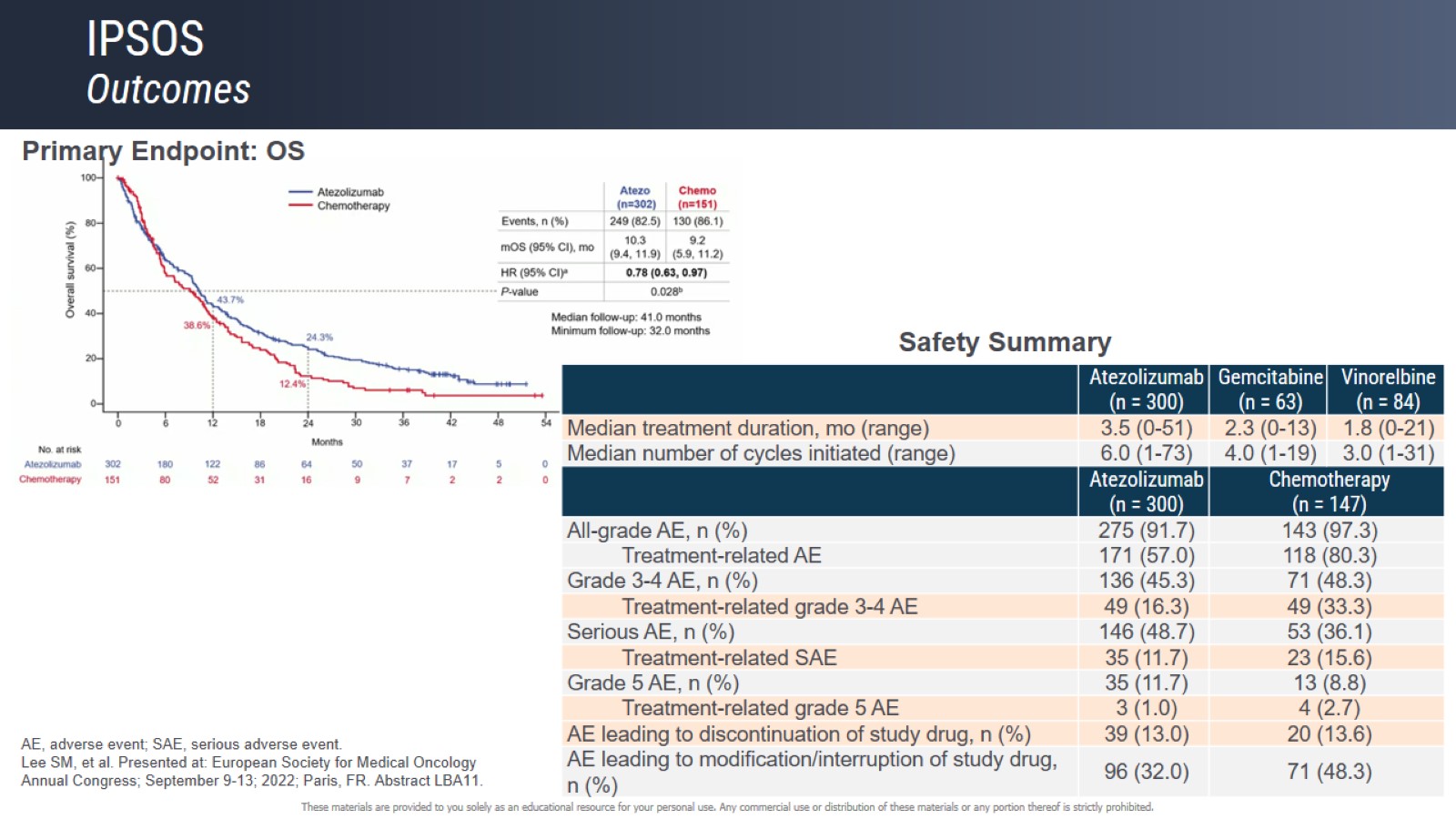 IPSOSOutcomes
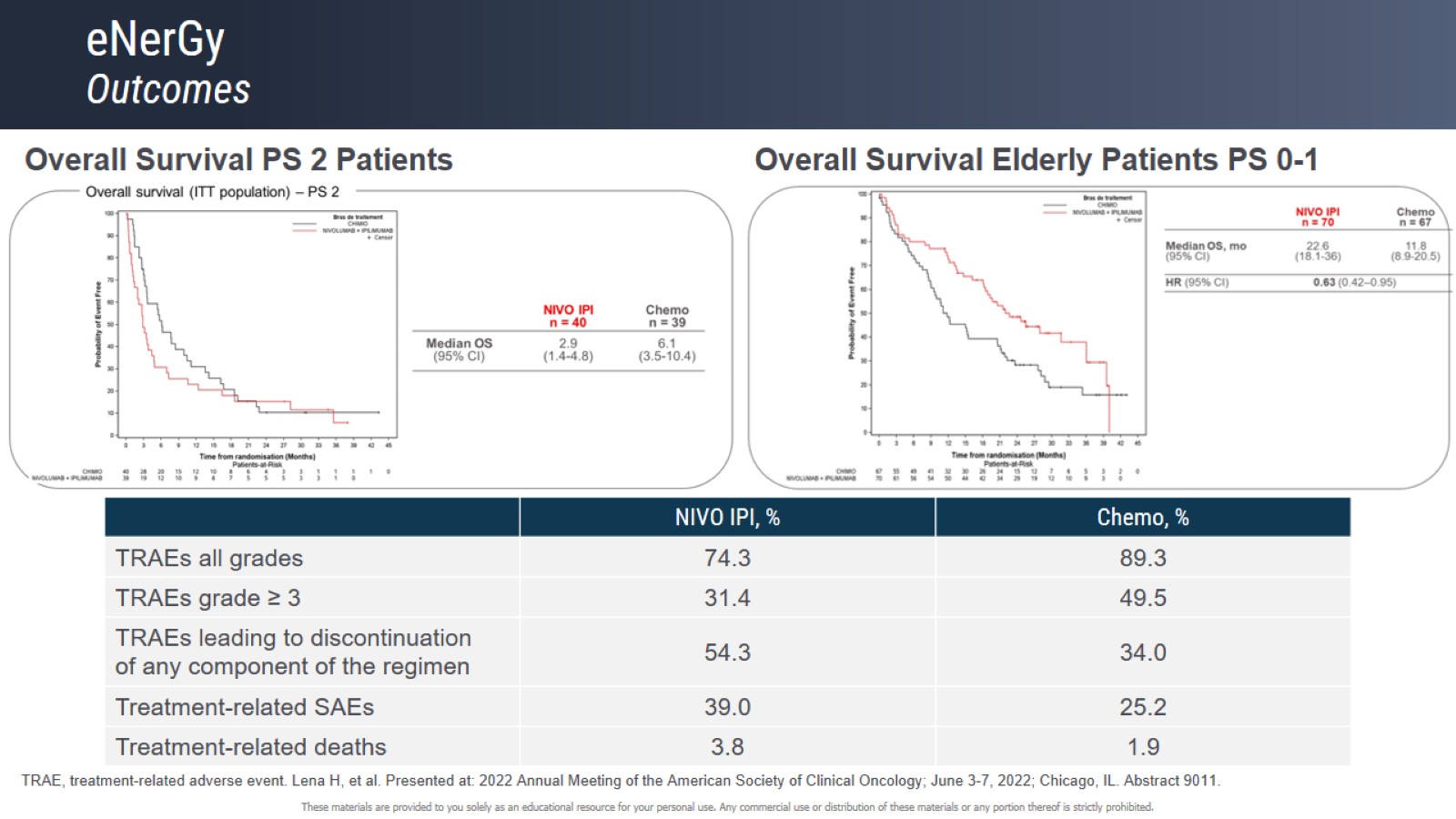 eNerGyOutcomes
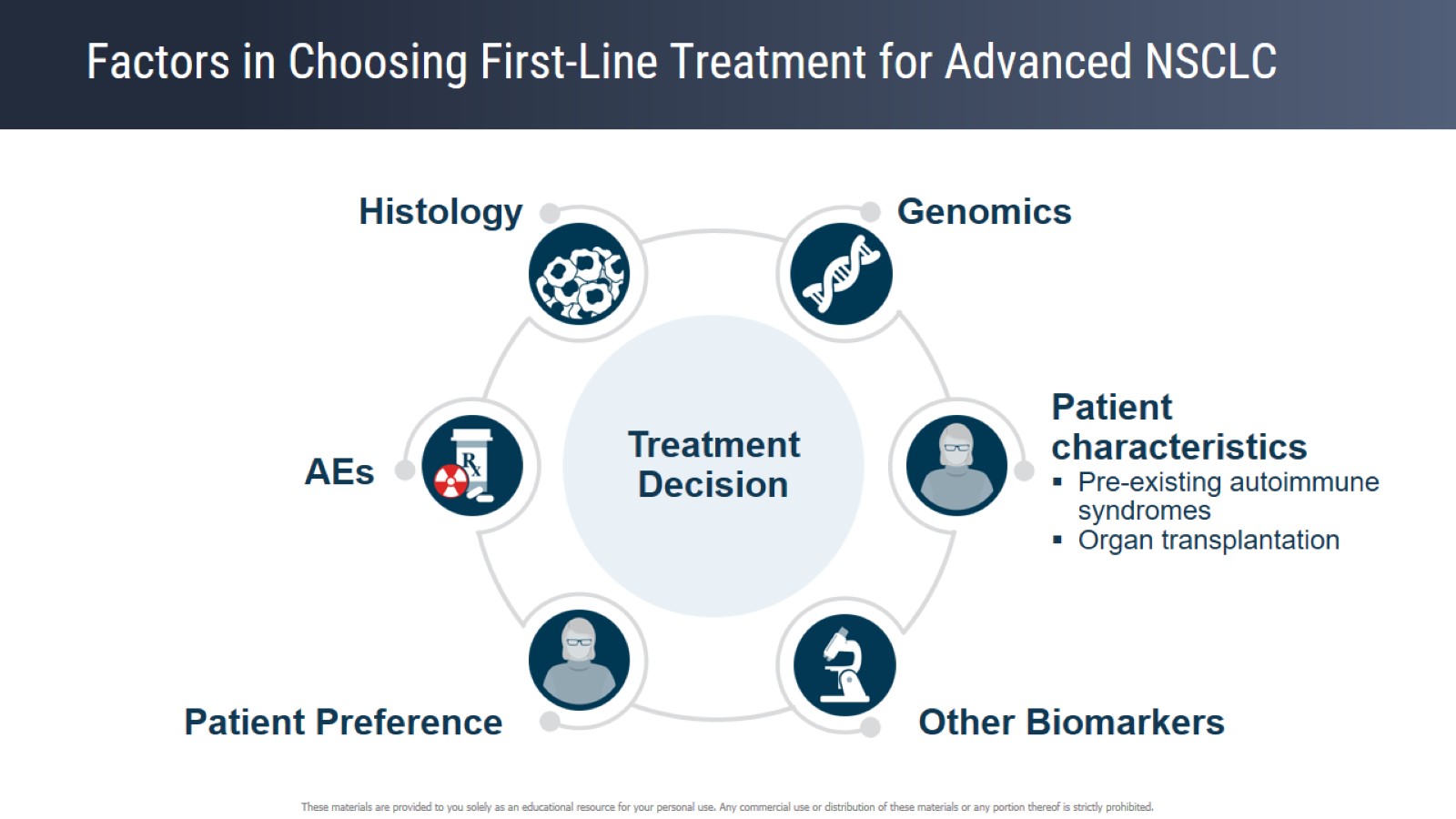 Factors in Choosing First-Line Treatment for Advanced NSCLC
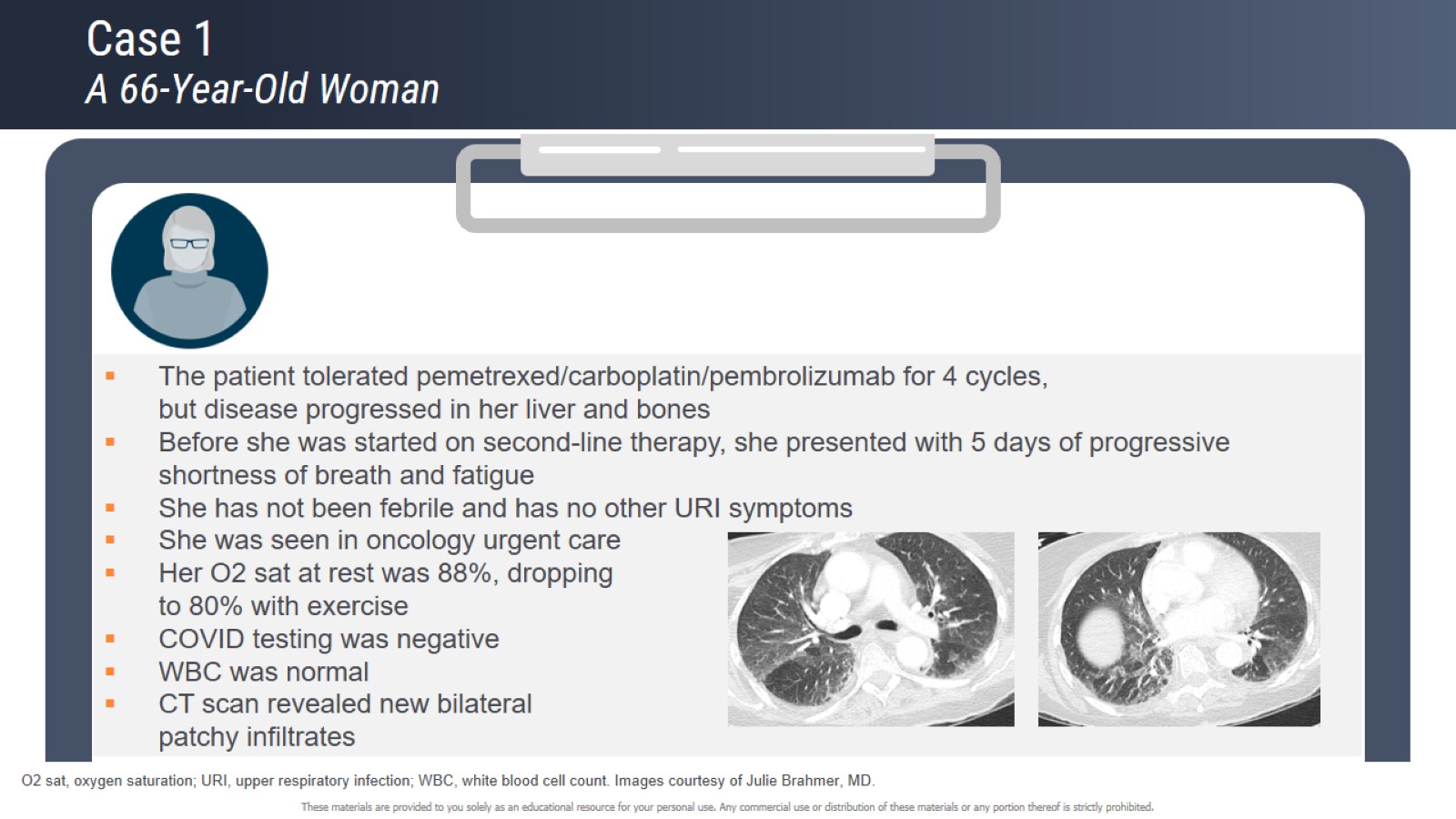 Case 1A 66-Year-Old Woman
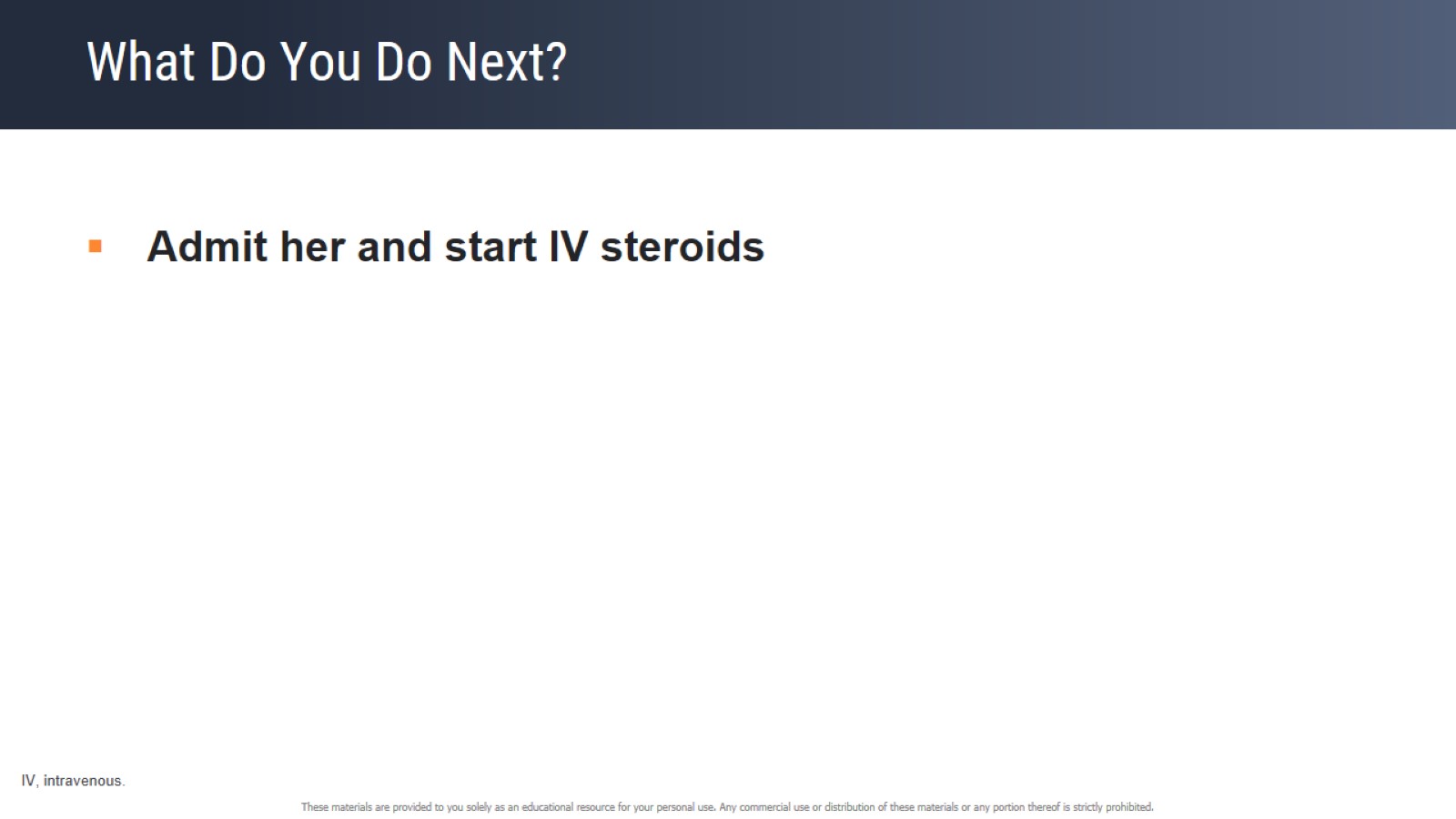 What Do You Do Next?
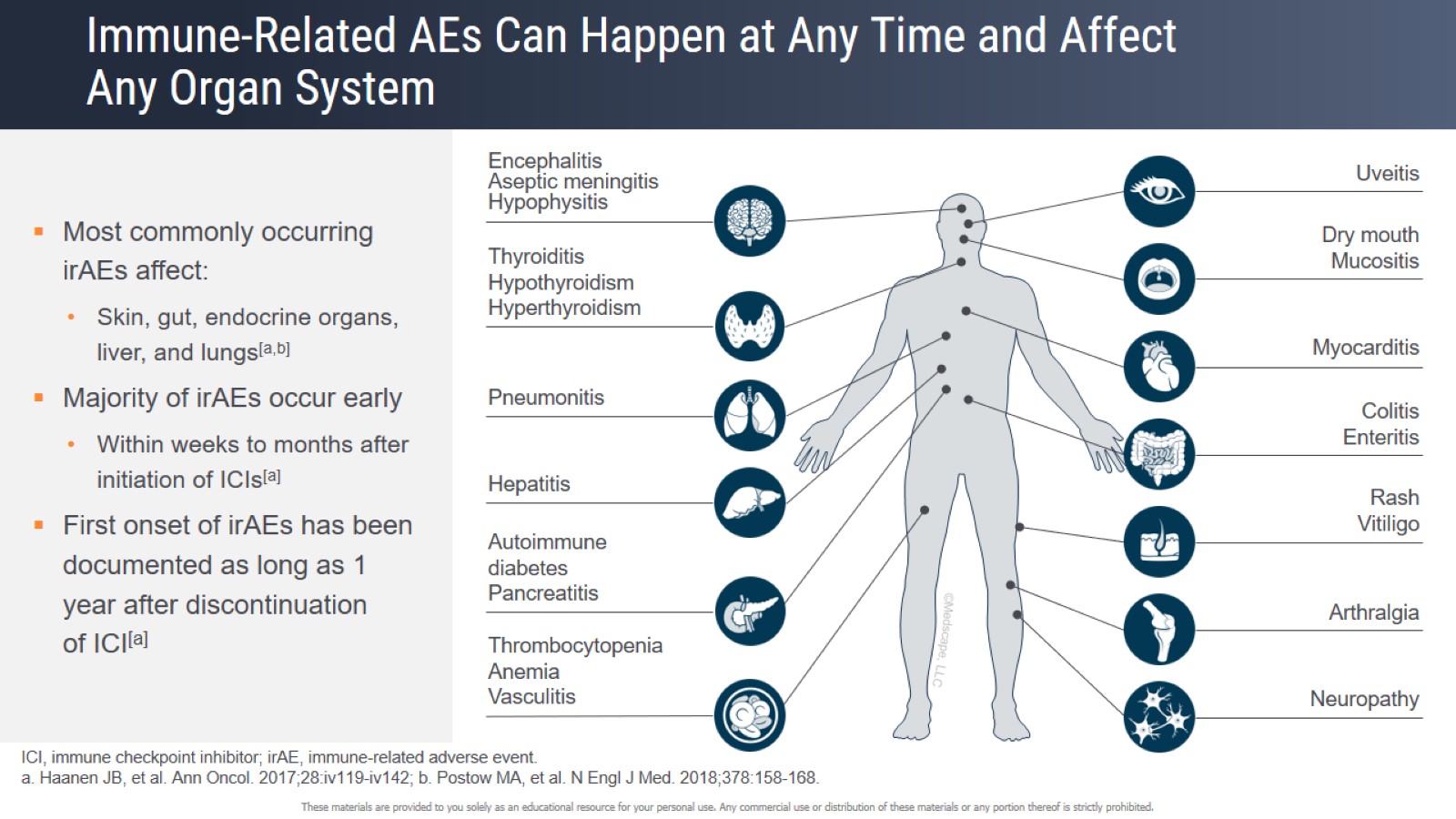 Immune-Related AEs Can Happen at Any Time and Affect Any Organ System
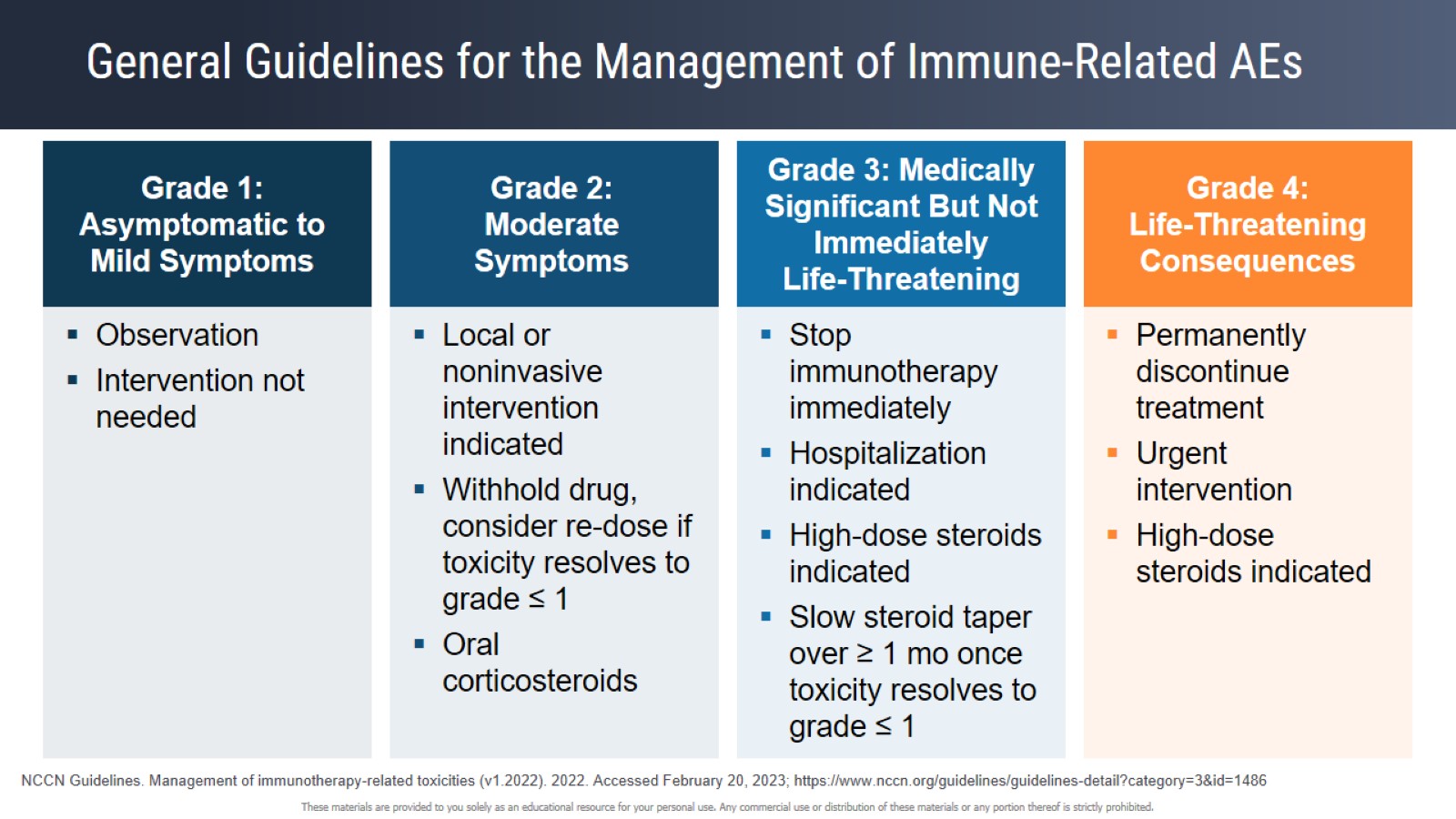 General Guidelines for the Management of Immune-Related AEs
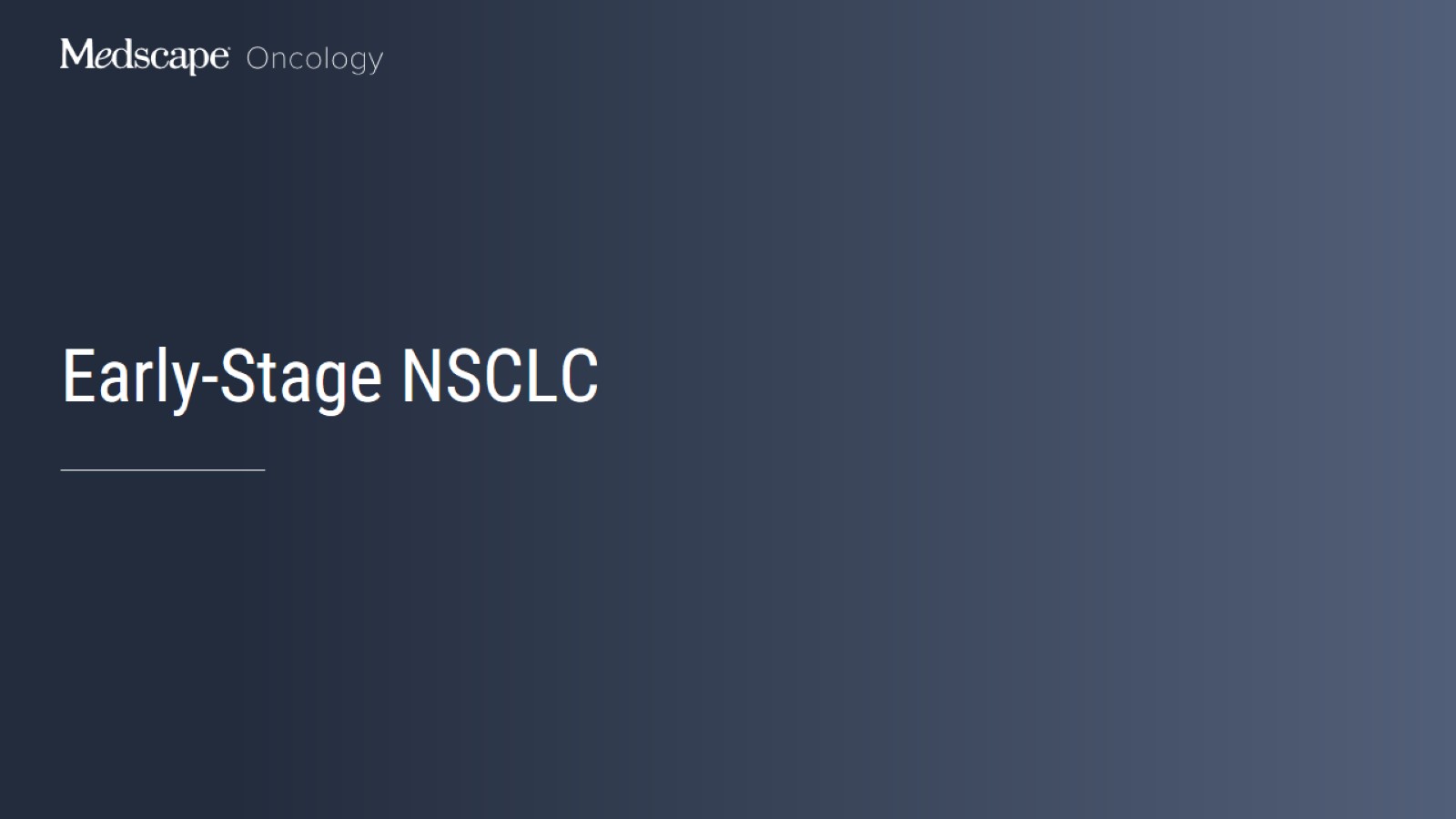 Early-Stage NSCLC
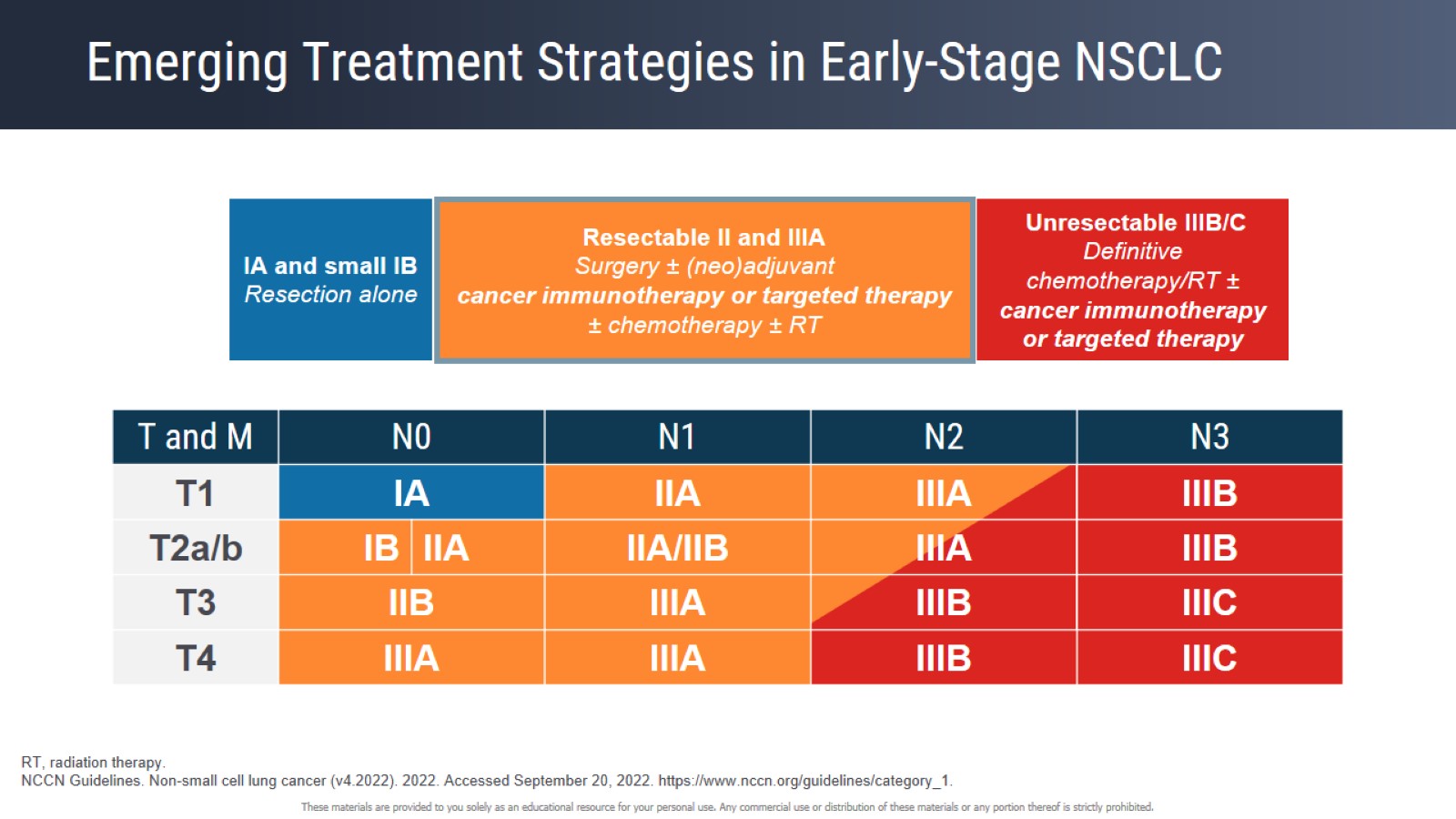 Emerging Treatment Strategies in Early-Stage NSCLC
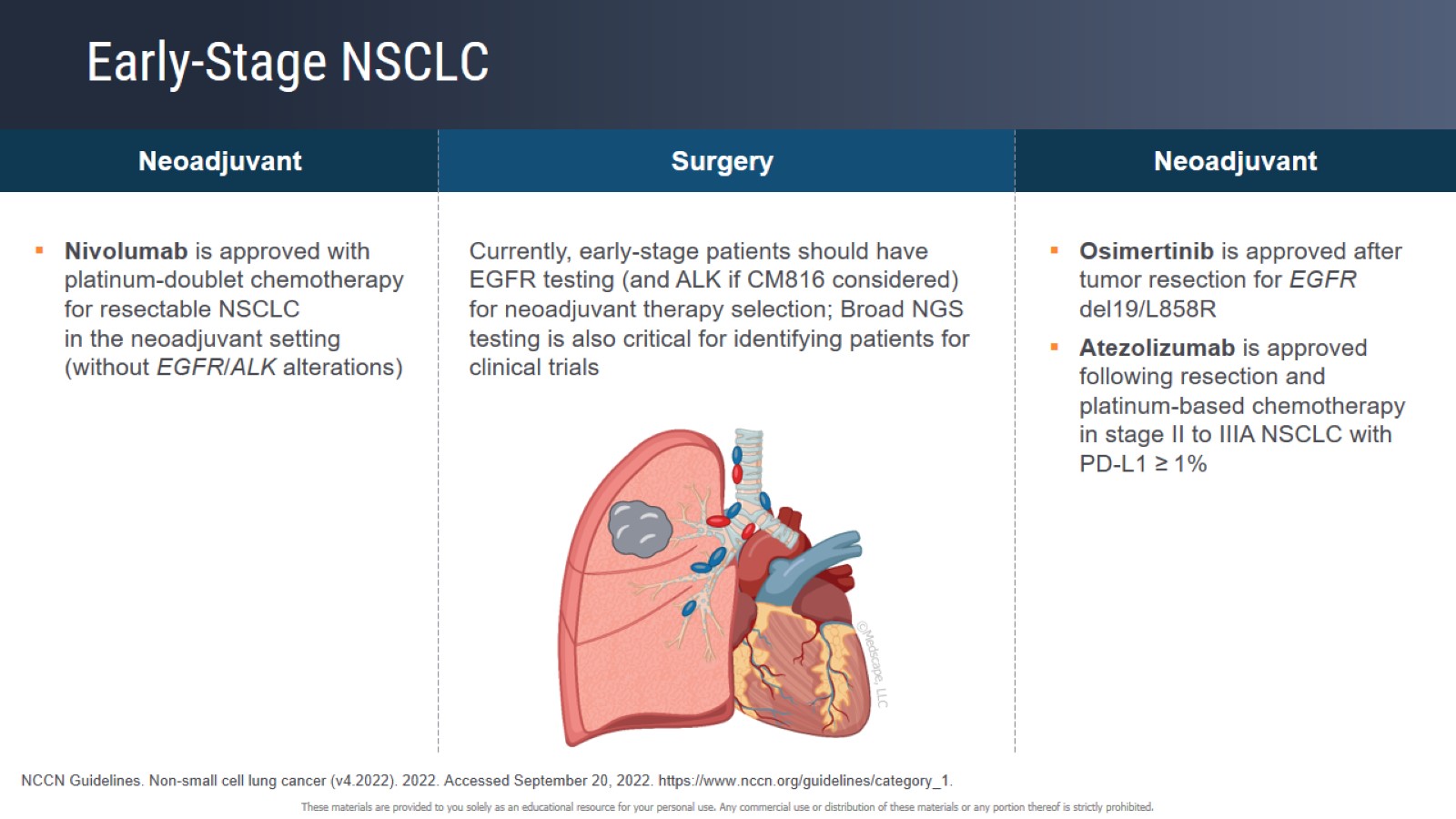 Early-Stage NSCLC
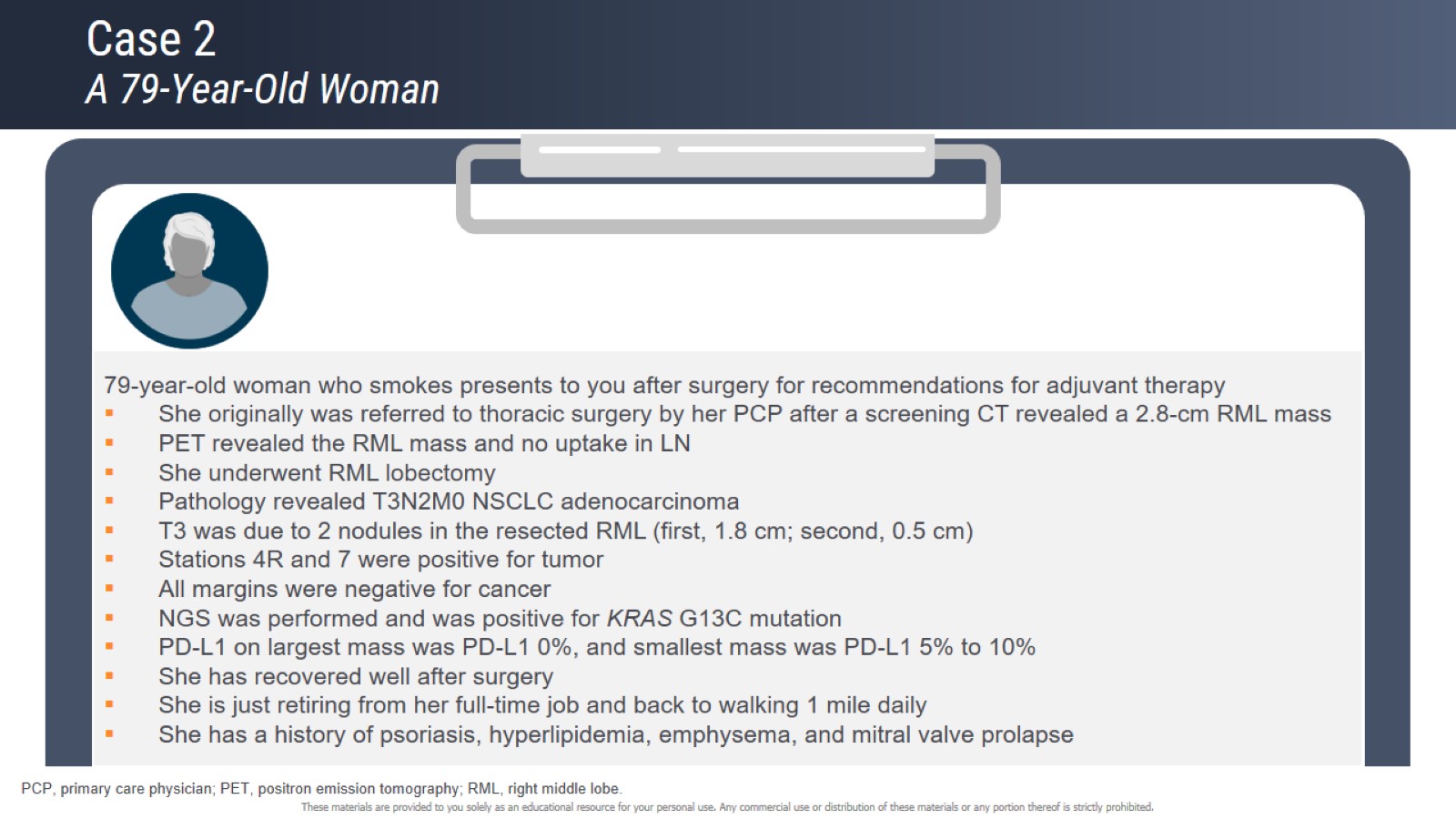 Case 2A 79-Year-Old Woman
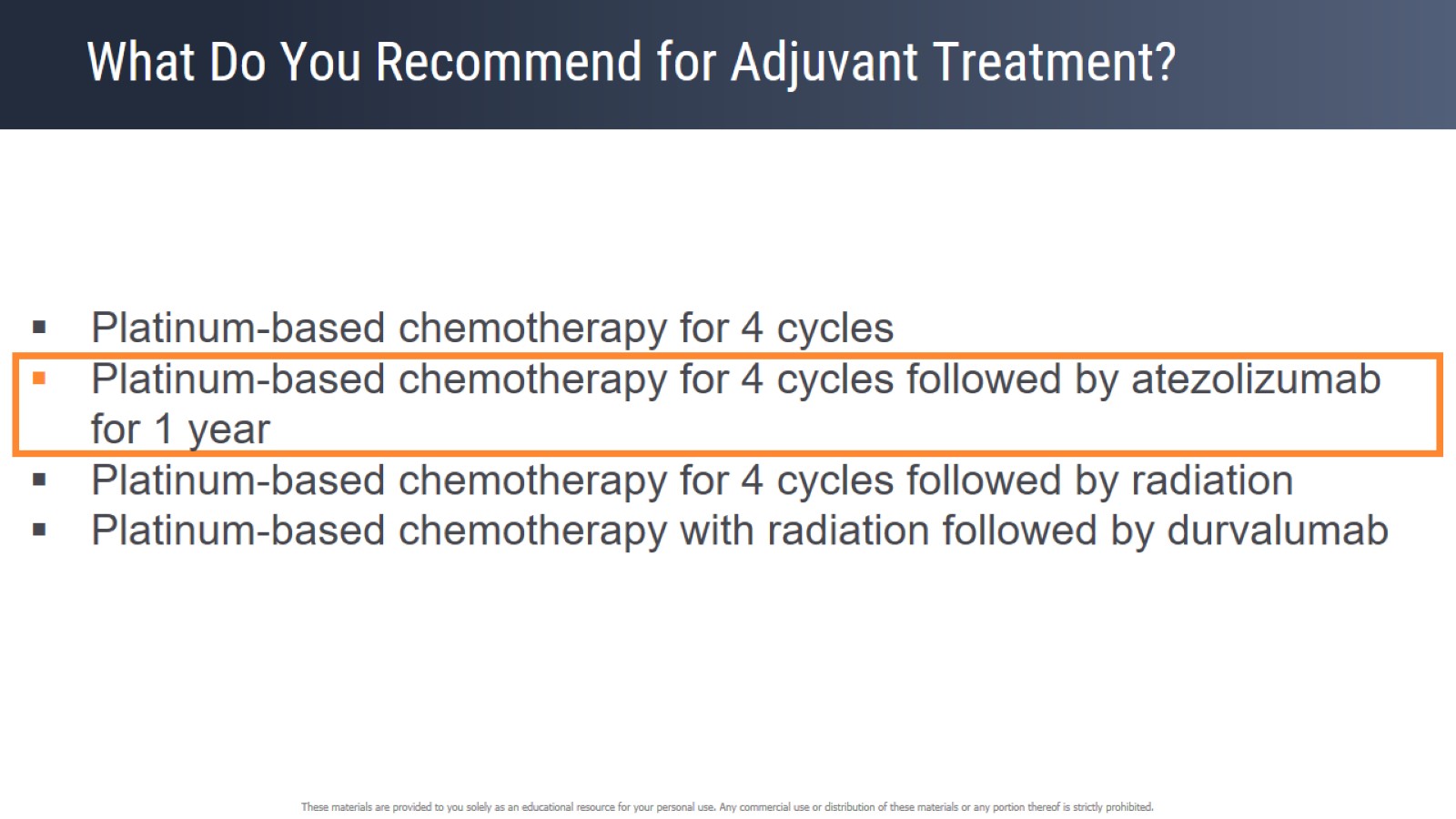 What Do You Recommend for Adjuvant Treatment?
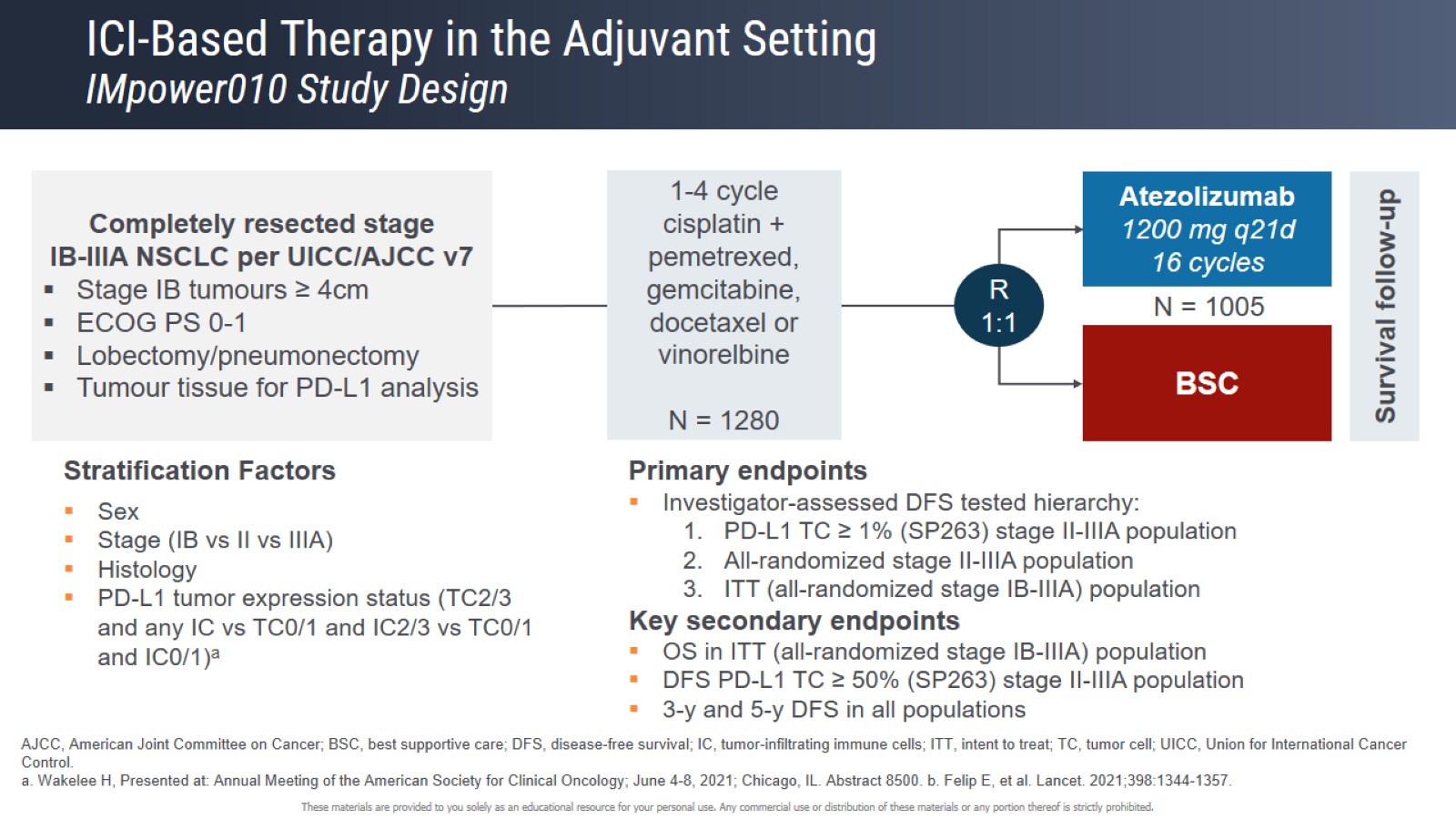 ICI-Based Therapy in the Adjuvant SettingIMpower010 Study Design
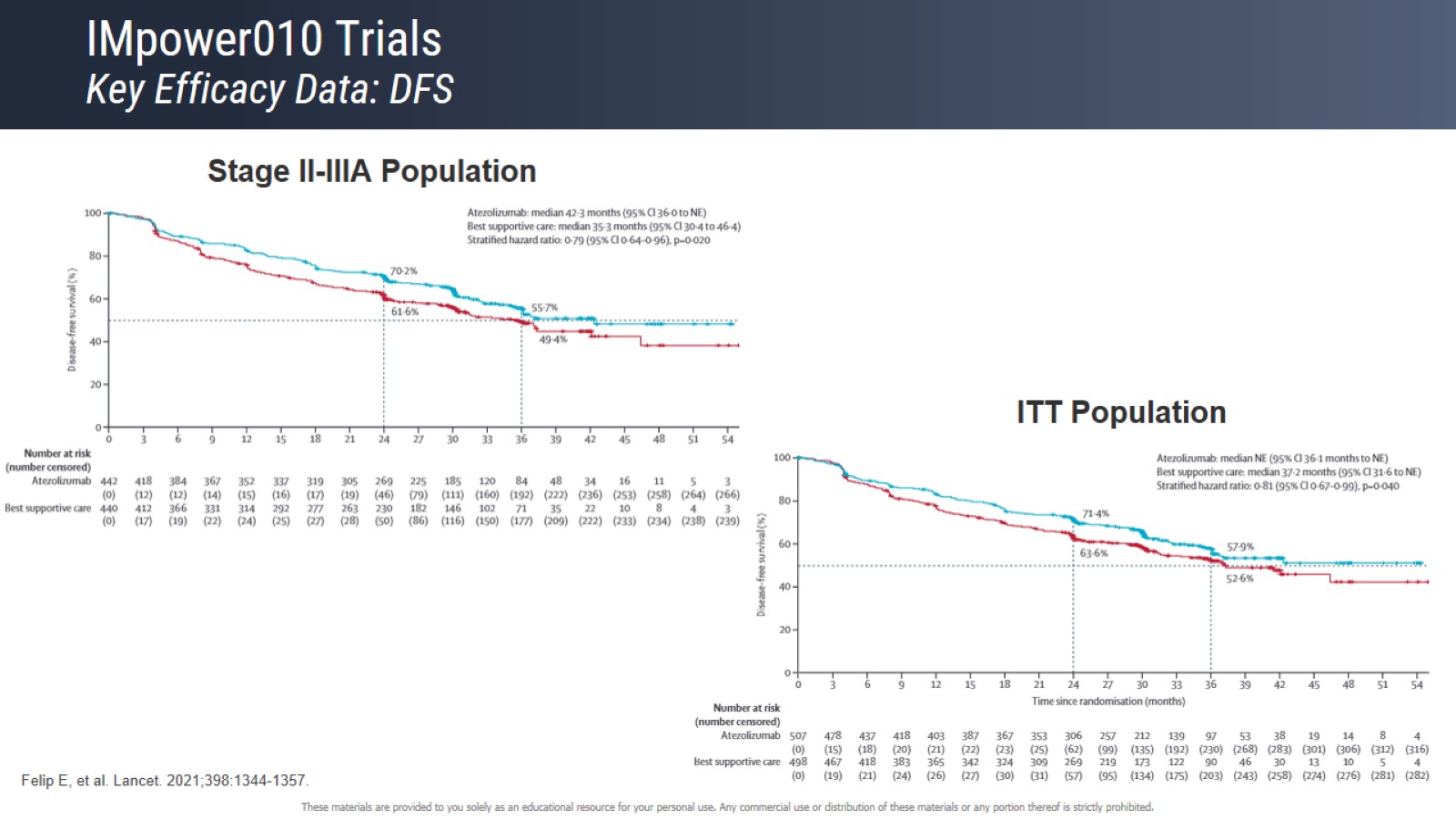 IMpower010 TrialsKey Efficacy Data: DFS
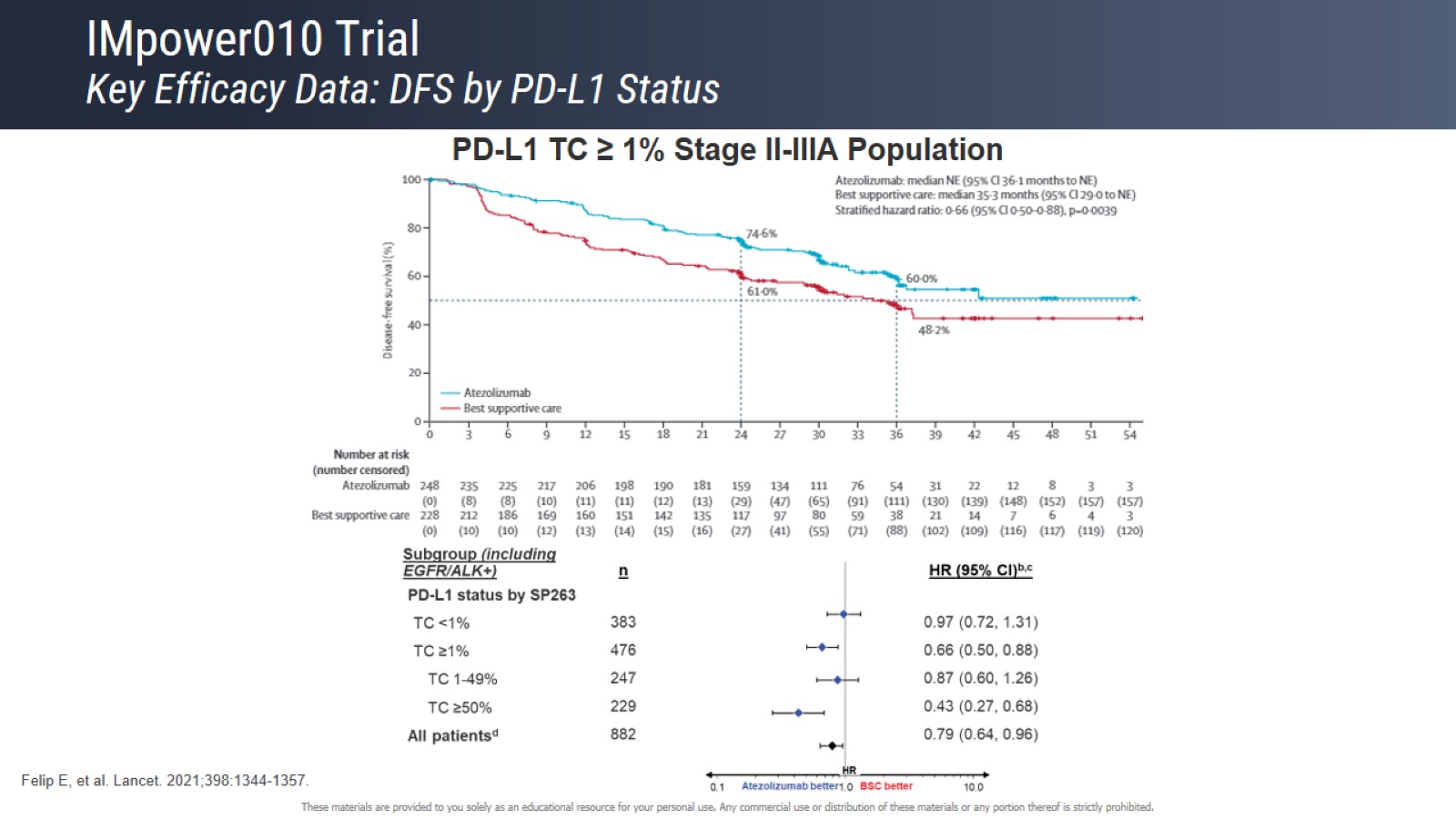 IMpower010 TrialKey Efficacy Data: DFS by PD-L1 Status
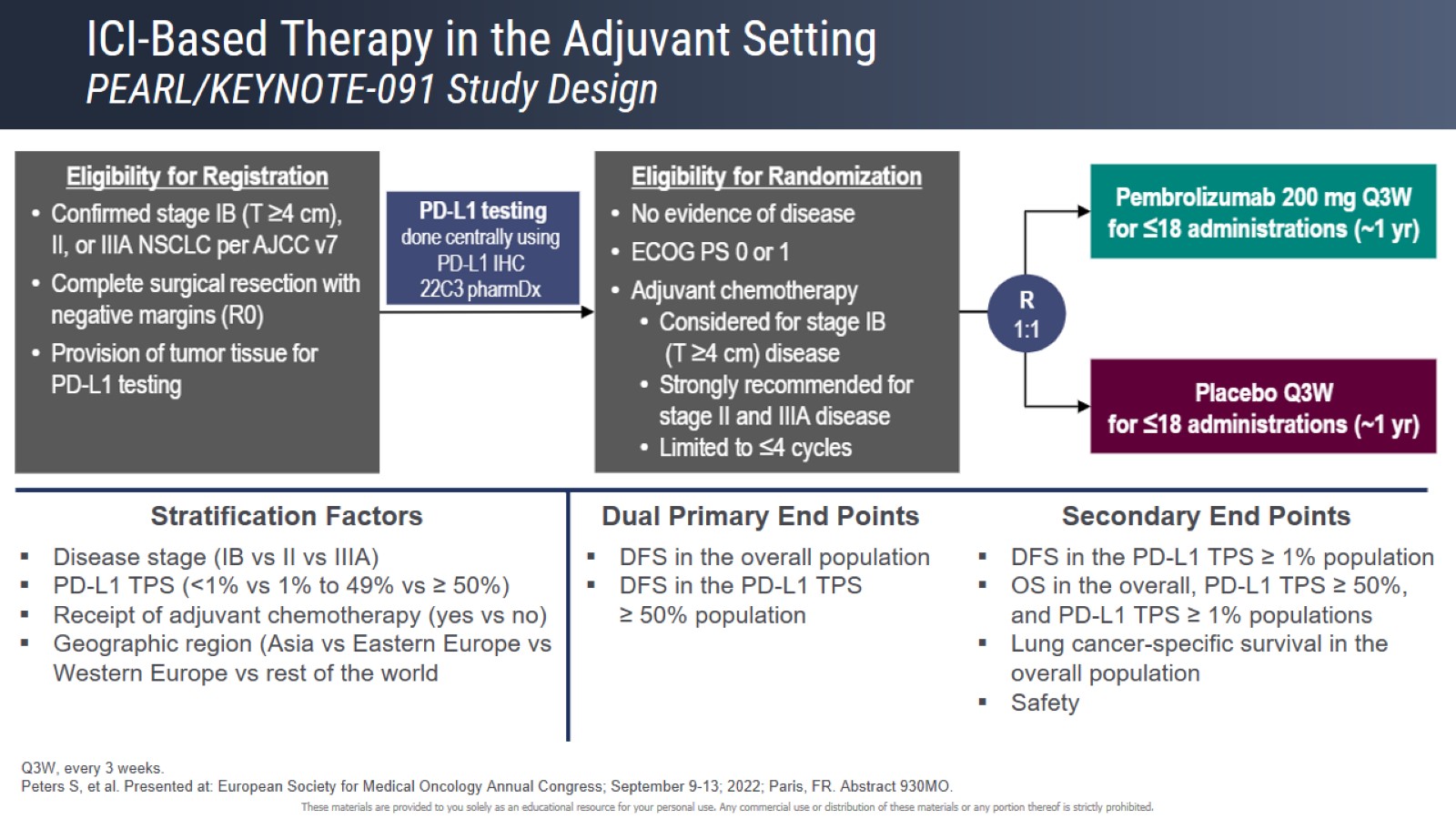 ICI-Based Therapy in the Adjuvant SettingPEARL/KEYNOTE-091 Study Design
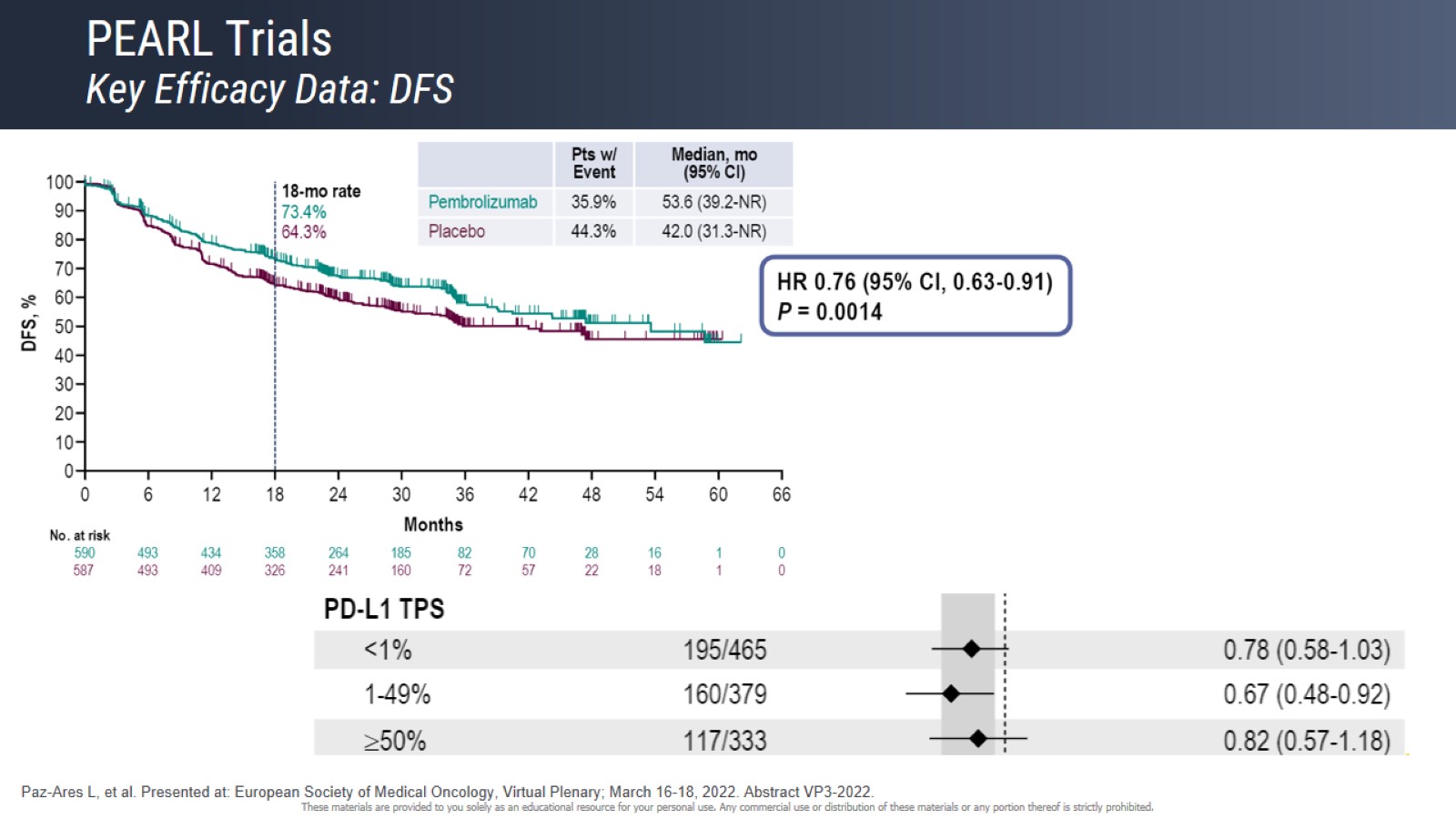 PEARL TrialsKey Efficacy Data: DFS
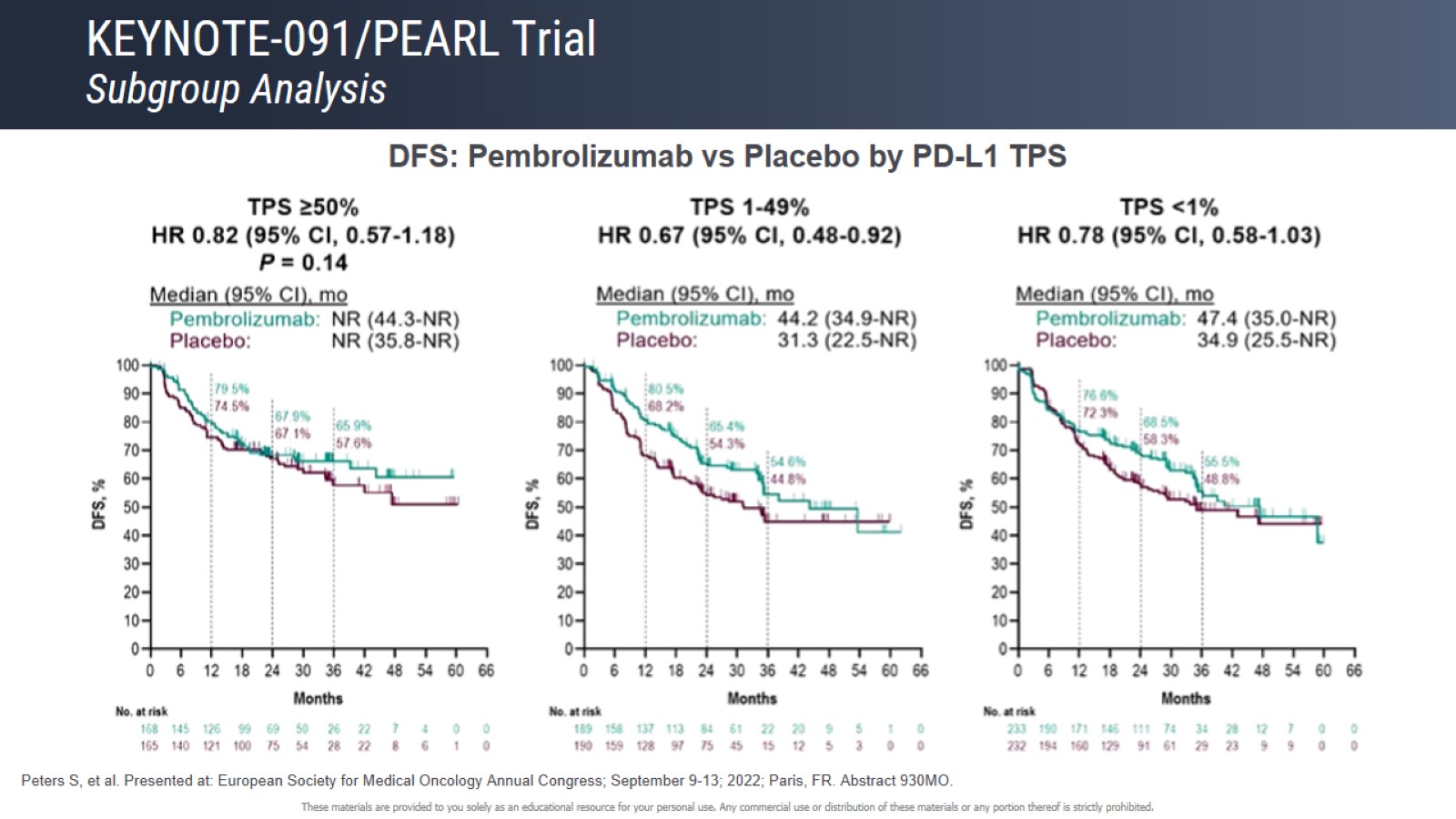 KEYNOTE-091/PEARL TrialSubgroup Analysis
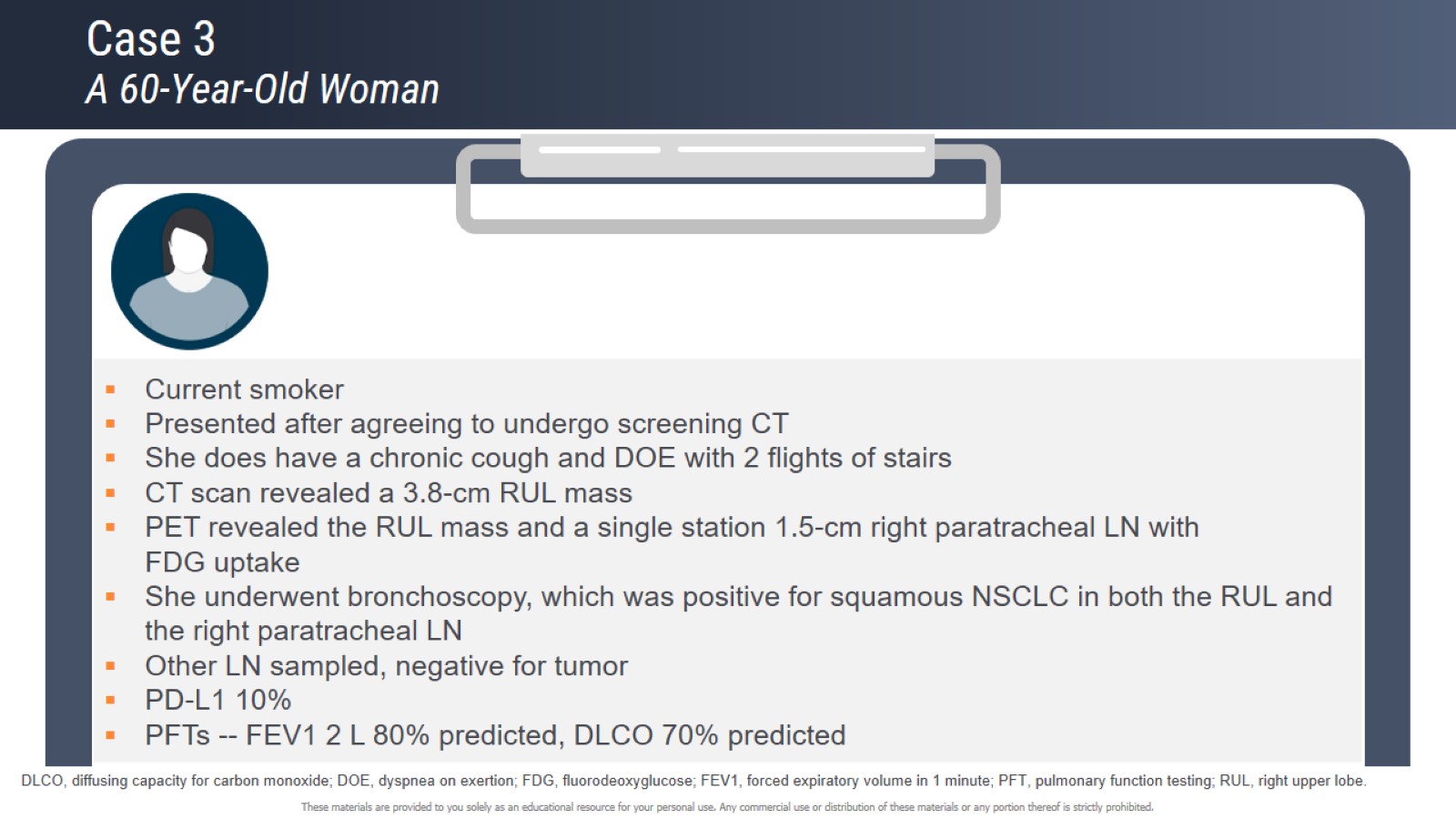 Case 3A 60-Year-Old Woman
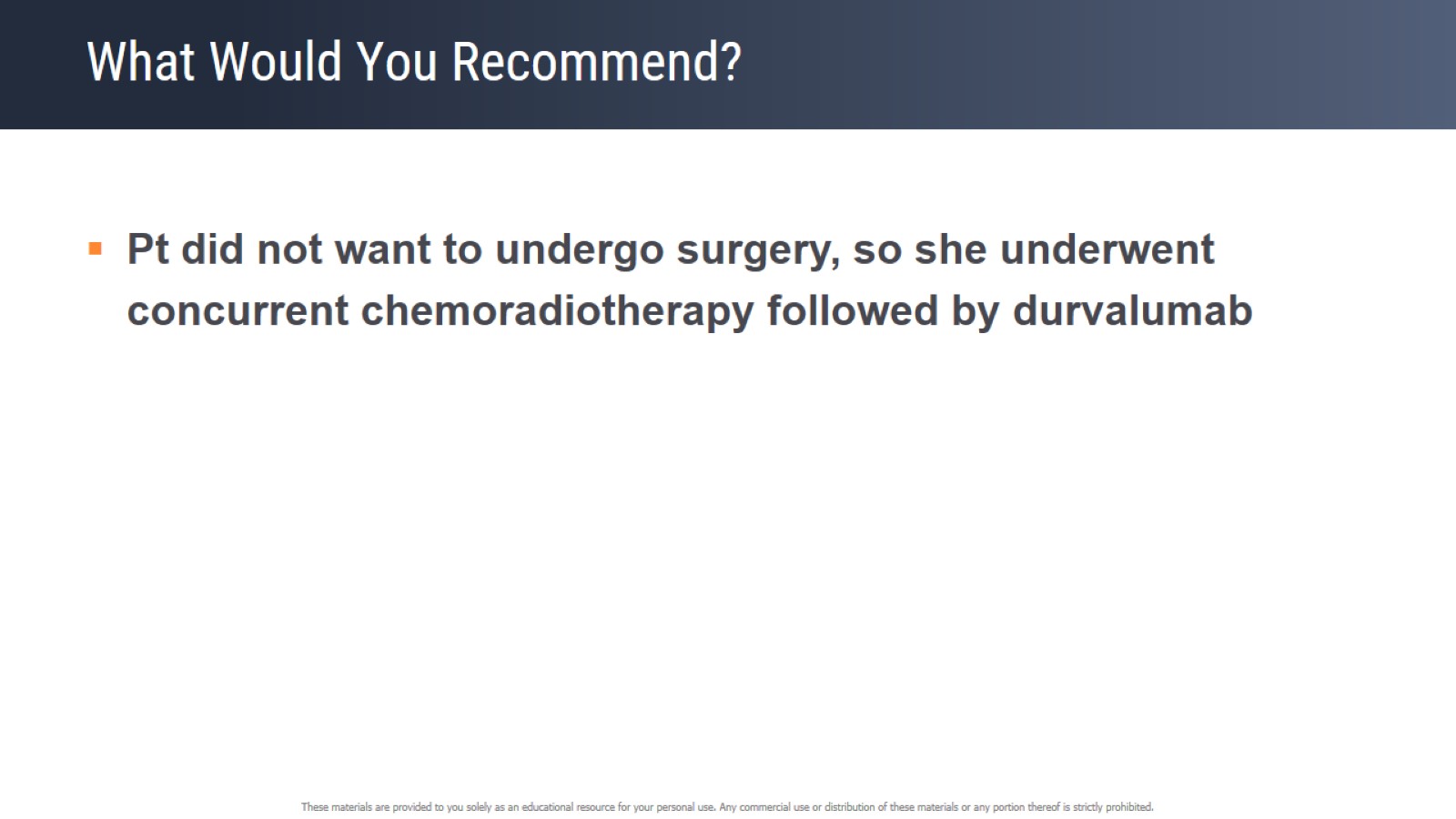 What Would You Recommend?
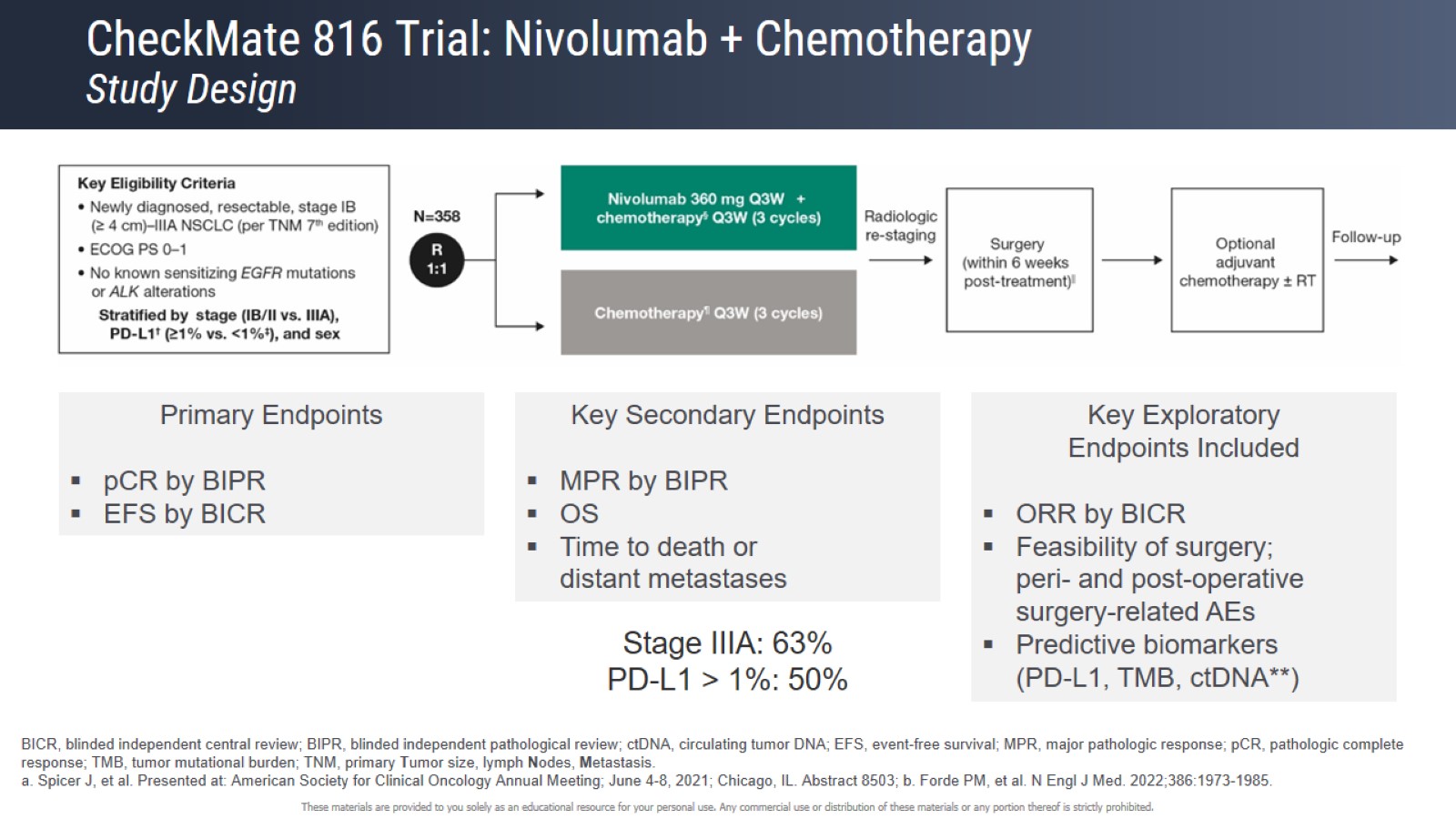 CheckMate 816 Trial: Nivolumab + ChemotherapyStudy Design
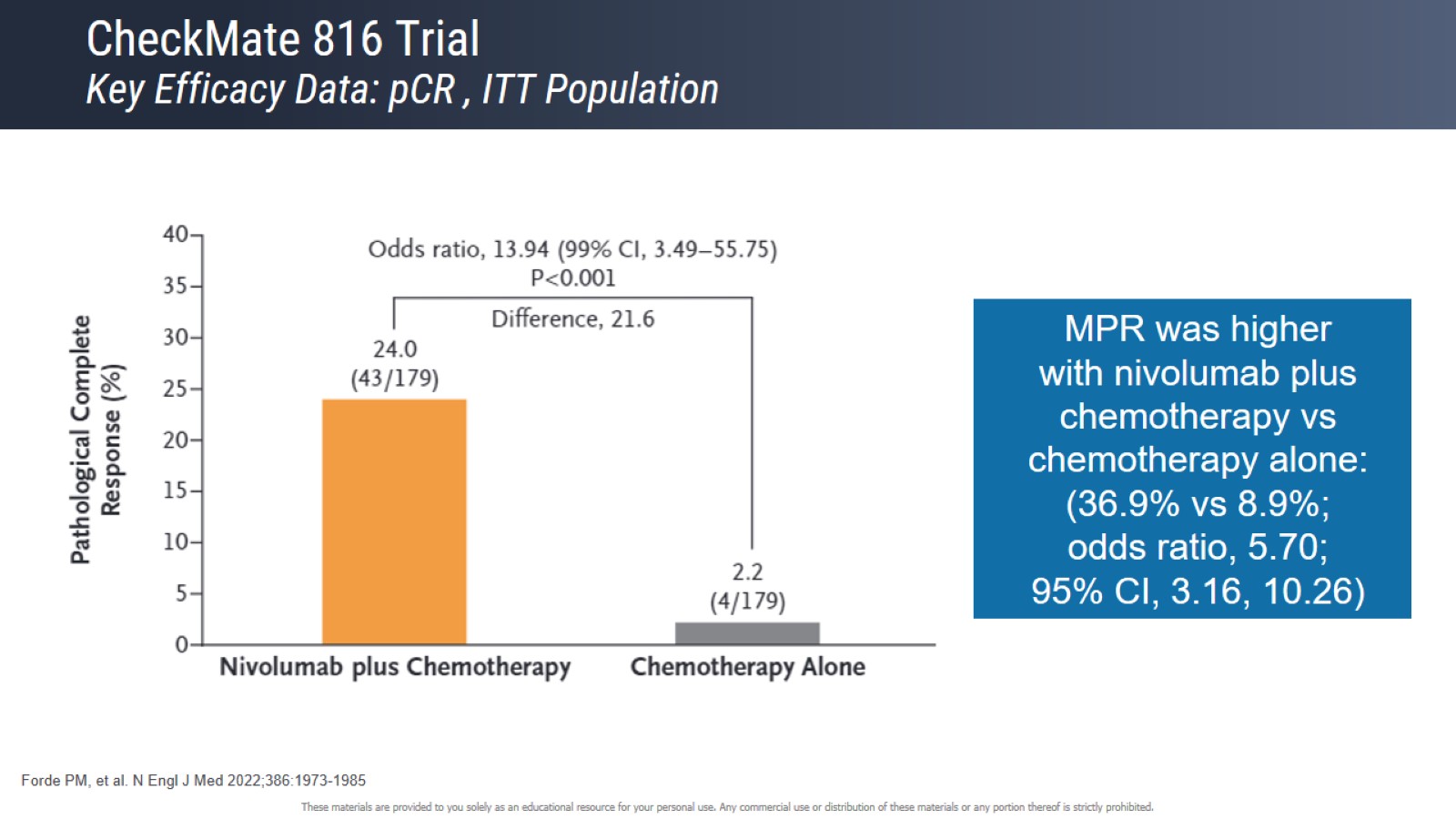 CheckMate 816 TrialKey Efficacy Data: pCR , ITT Population
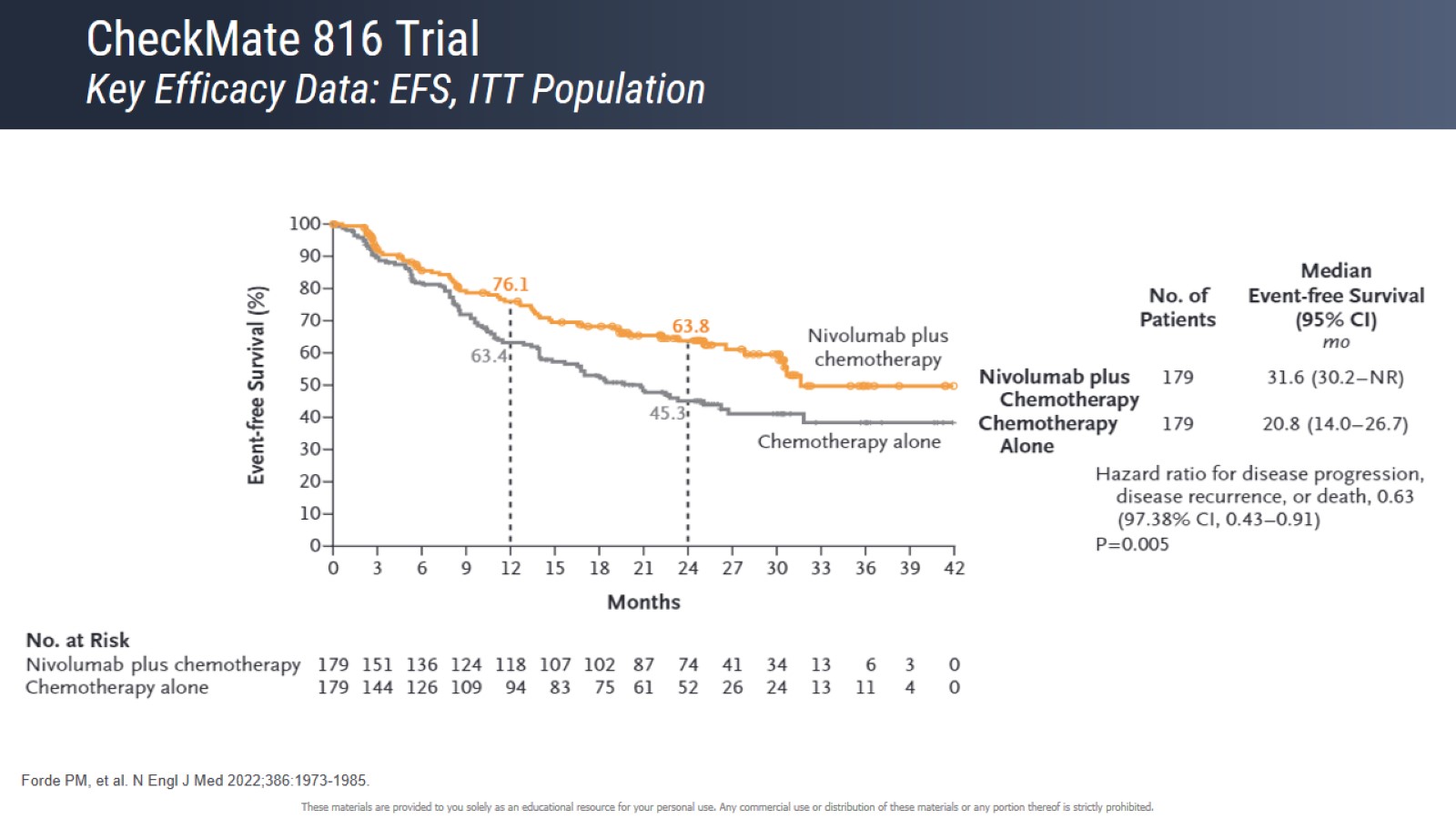 CheckMate 816 TrialKey Efficacy Data: EFS, ITT Population
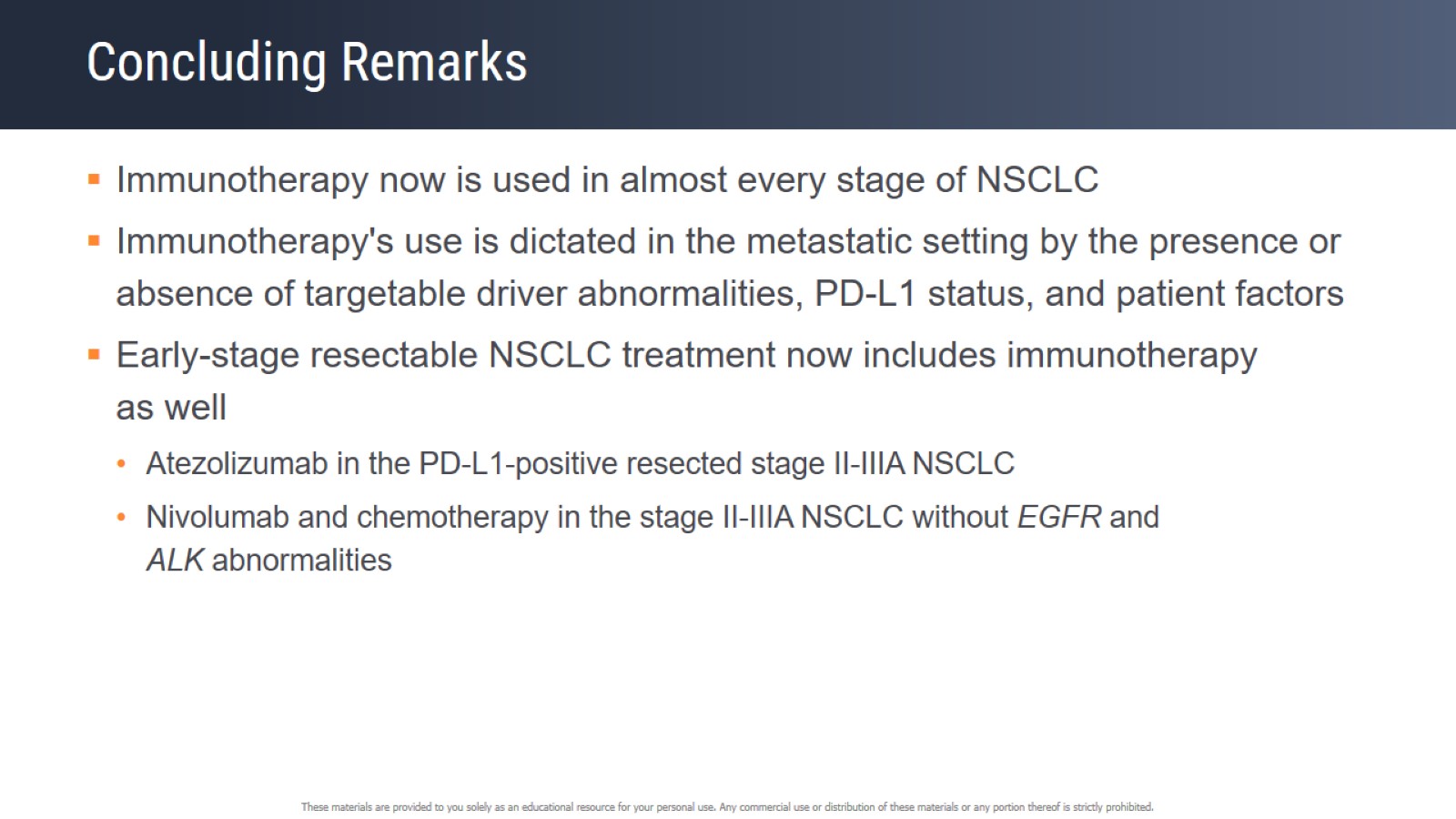 Concluding Remarks
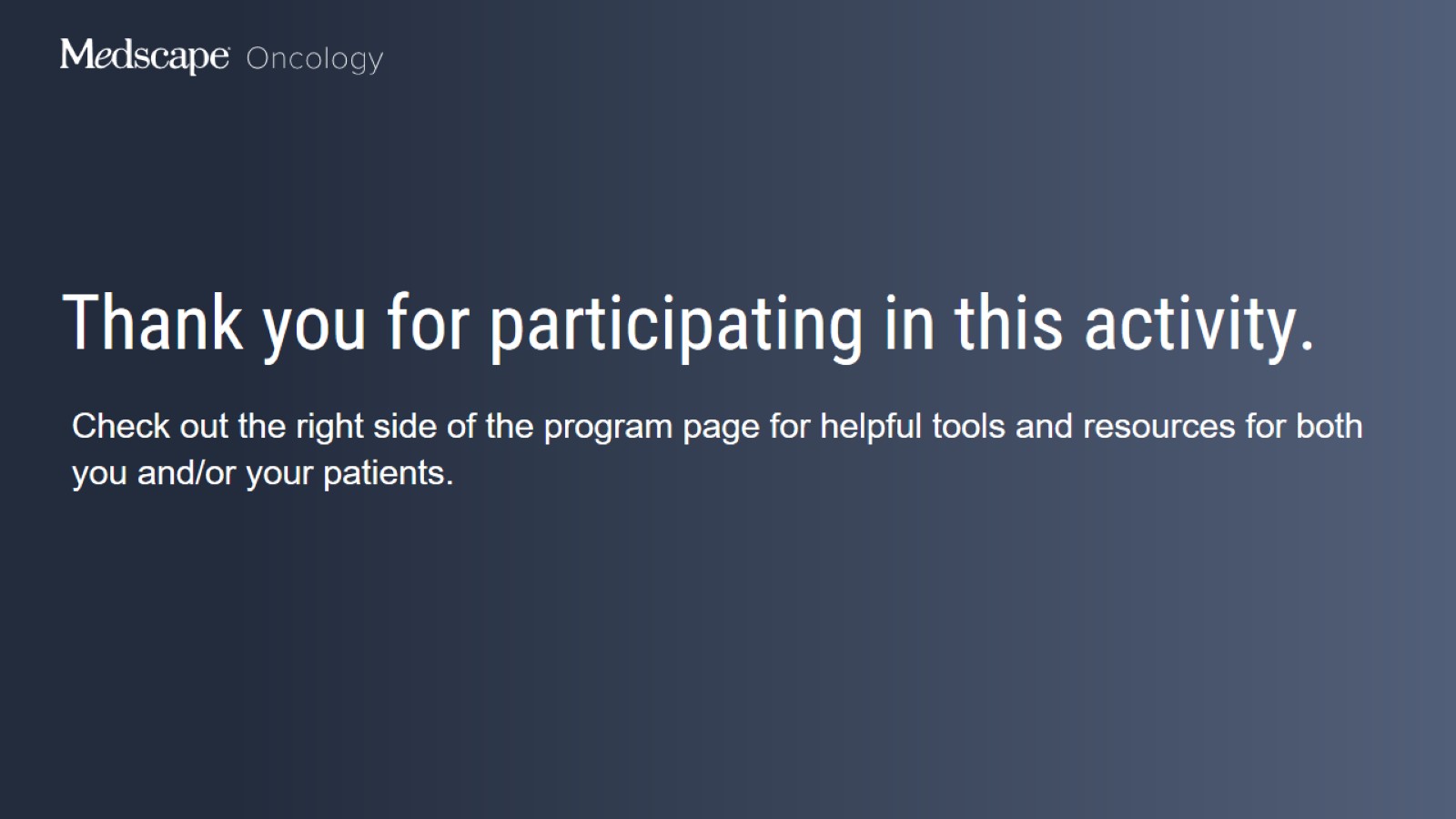